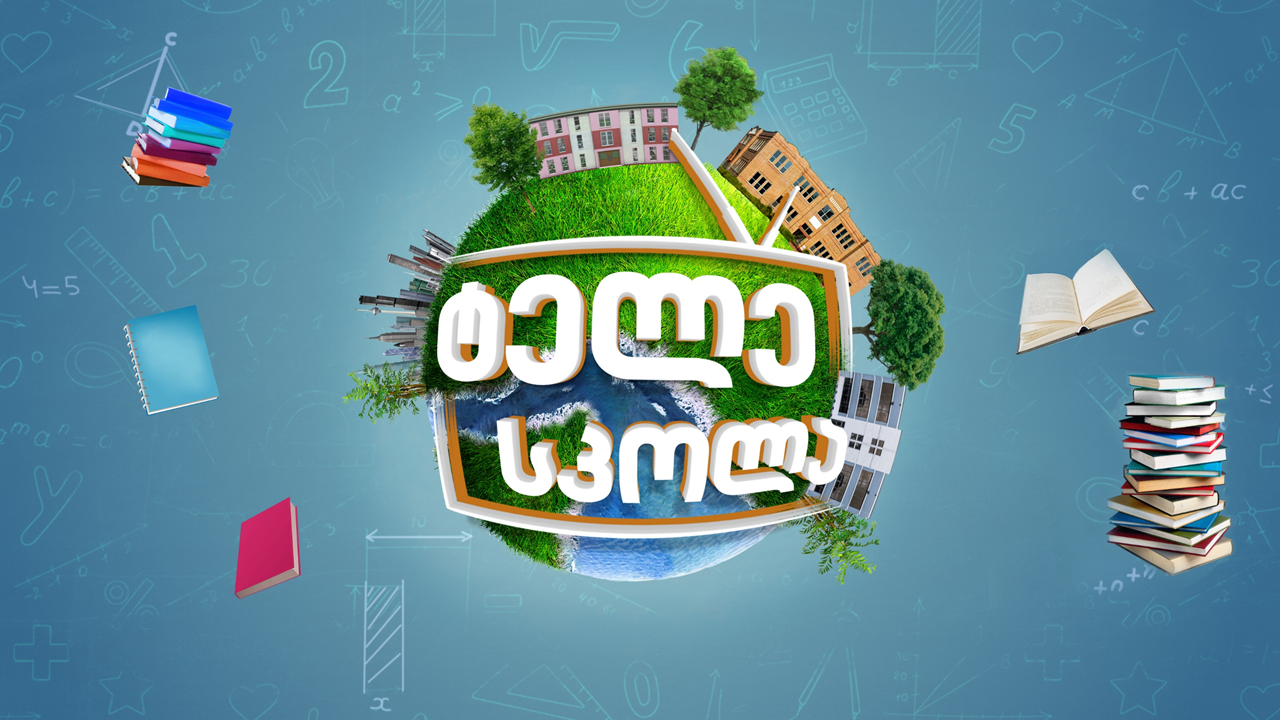 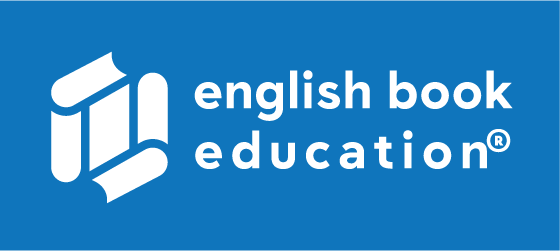 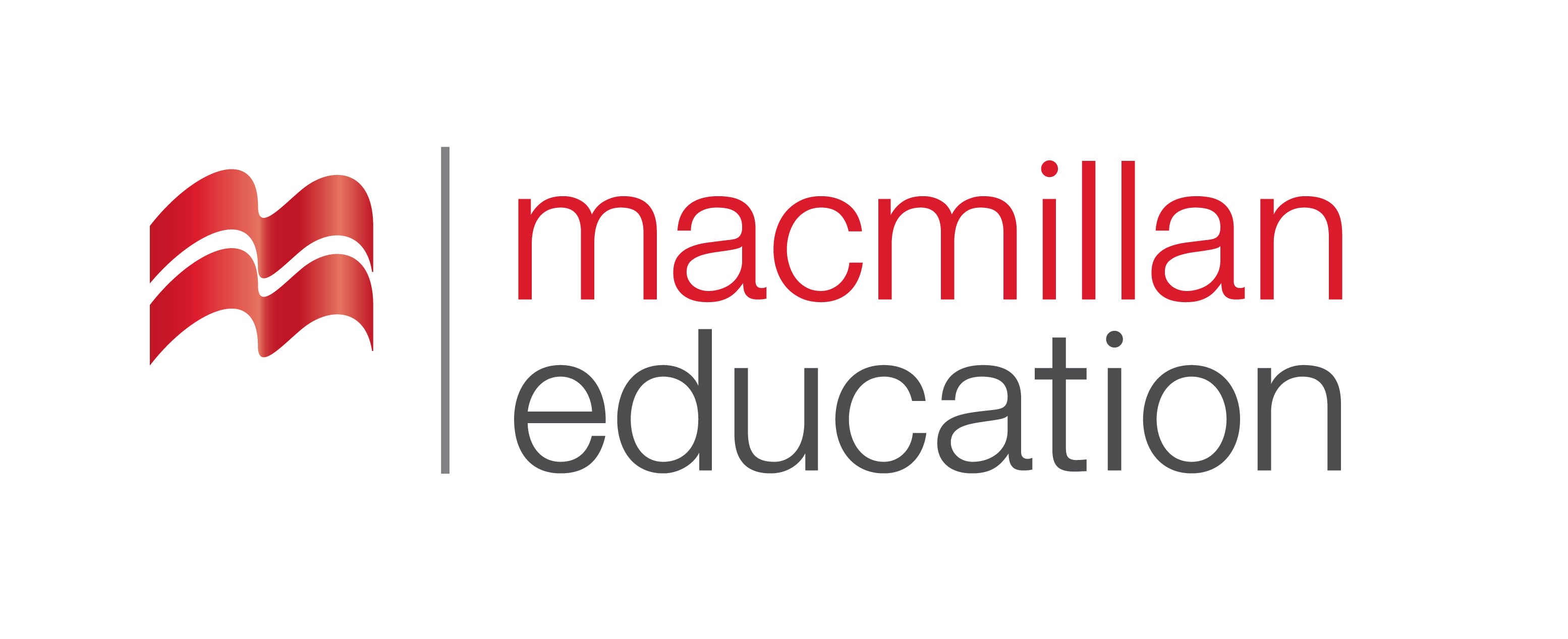 Engineering|ინჟინერია
English for Specific Purposes | Level B2
Introduction - შესავალი
Agenda                        
გაკვეთილის გეგმა
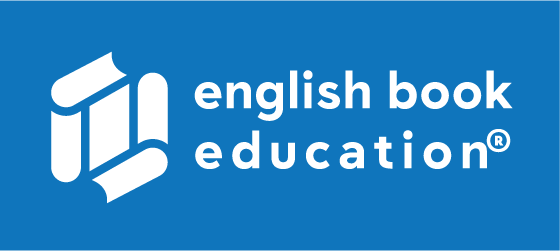 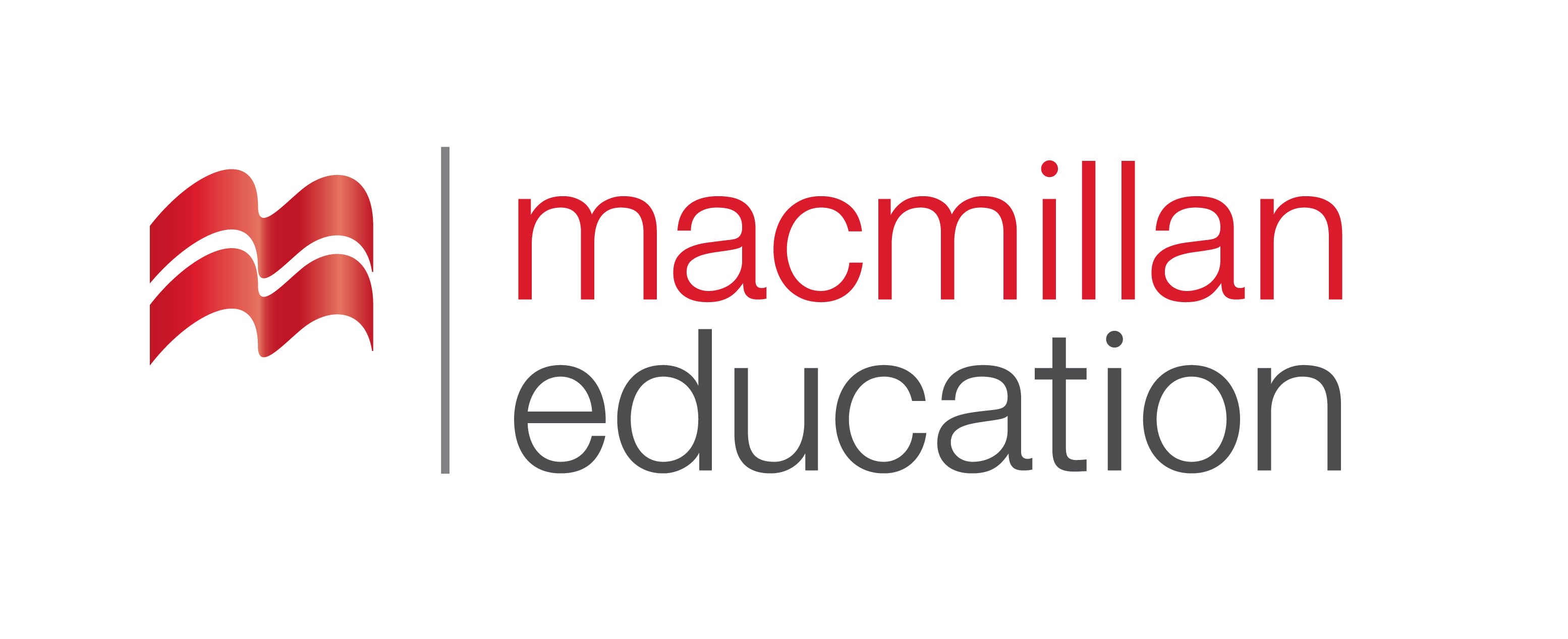 Vocabulary - ლექსიკა
Reading  Comprehension- წაკითხულის გააზრება
Grammar - გრამატიკა
Engineering
ინჟინერია
Summary- შეჯამება
Homework- საშინაო დავალება
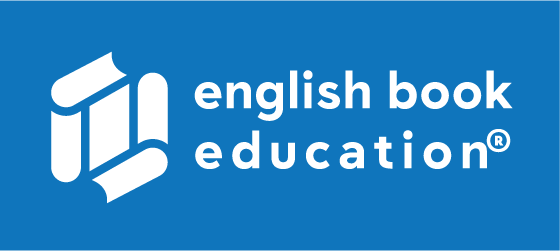 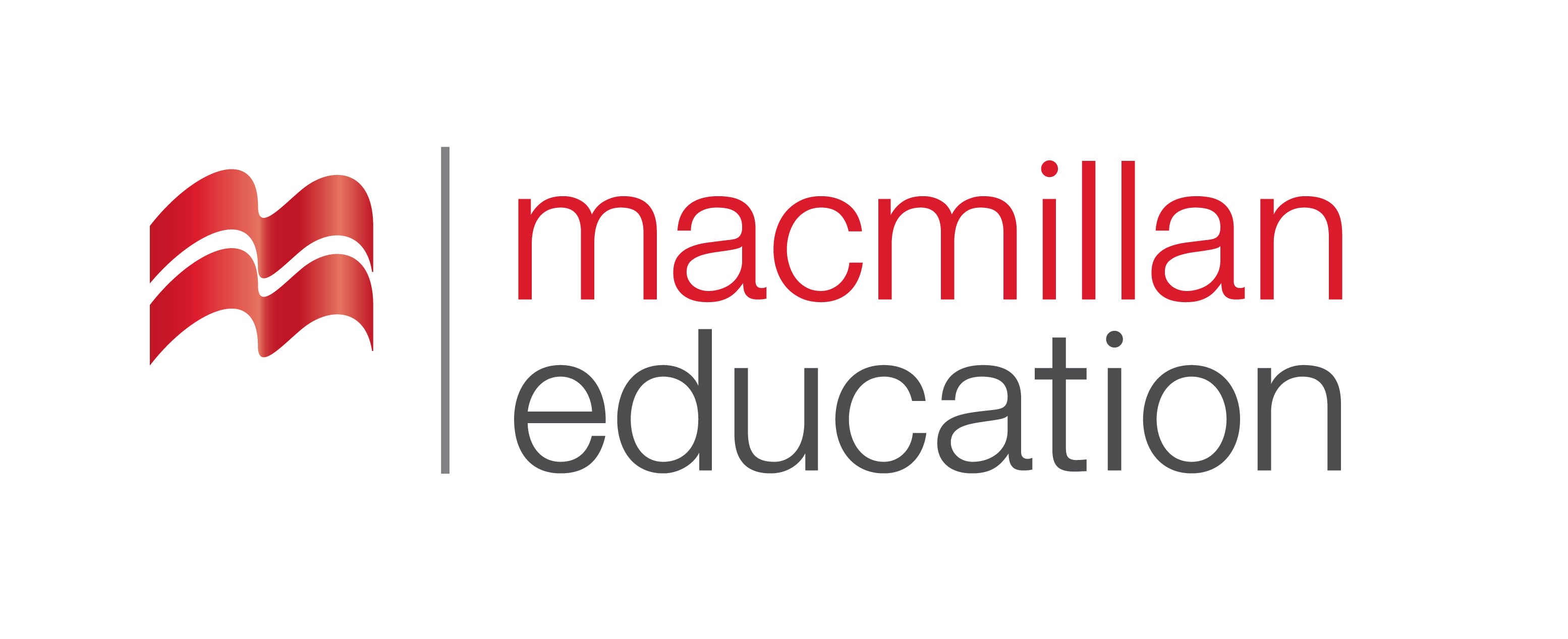 Introductionშესავალი
Which is the most amazing building in your home city?
What kind of building is it?
pillar
   (n.)
   სვეტი, კოლონა
Vocabulary
ლექსიკა
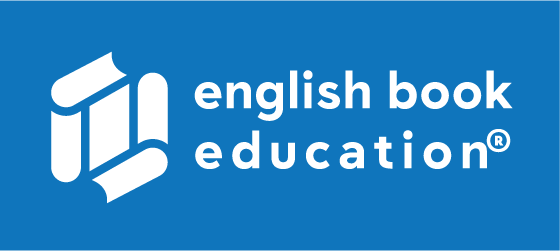 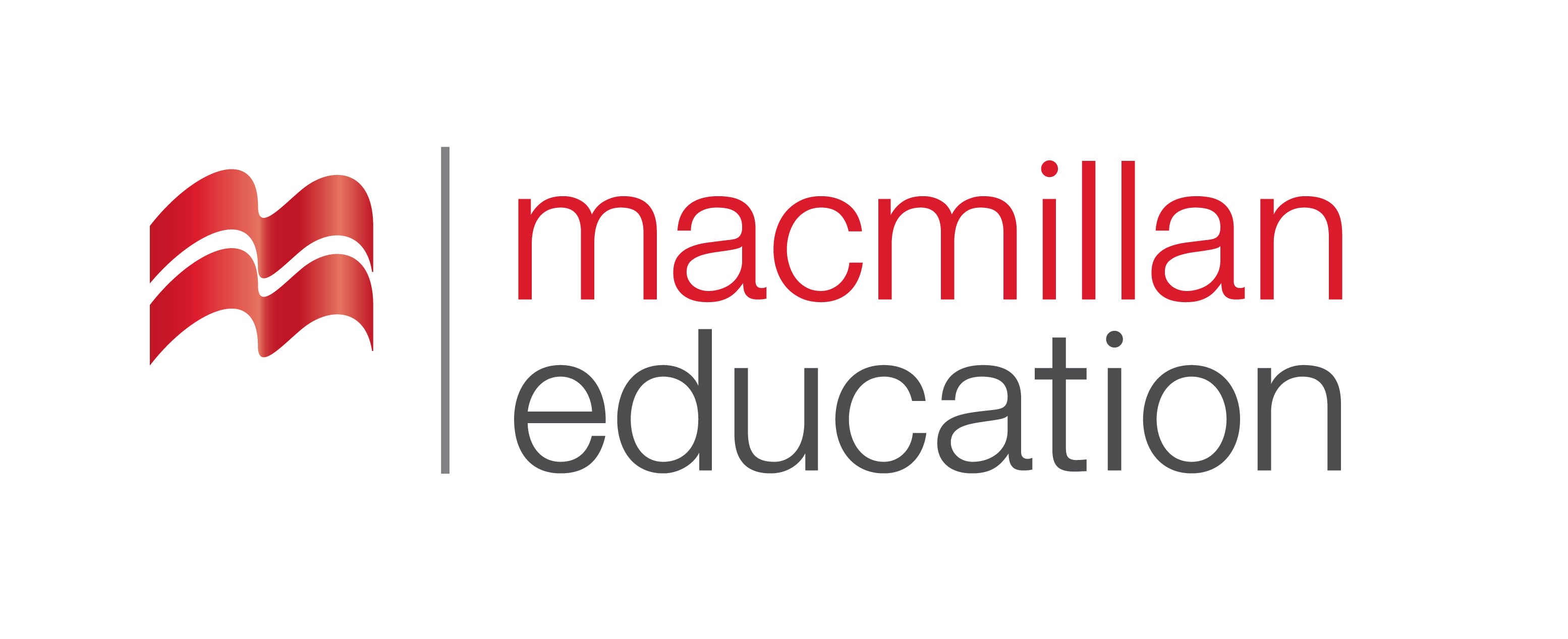 Vocabulary
ლექსიკა
facade
(n.)
ფასადი
arch
(n.)
თაღი
spire
  (n.)
   შპილი,     წვეტი
foundation
(n.) 
საძირკველი
Vocabulary
ლექსიკა
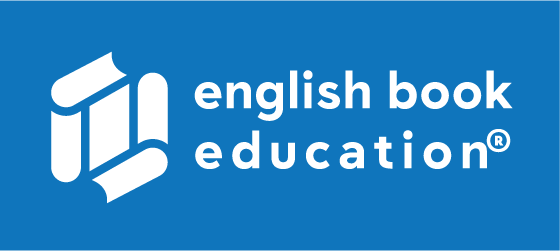 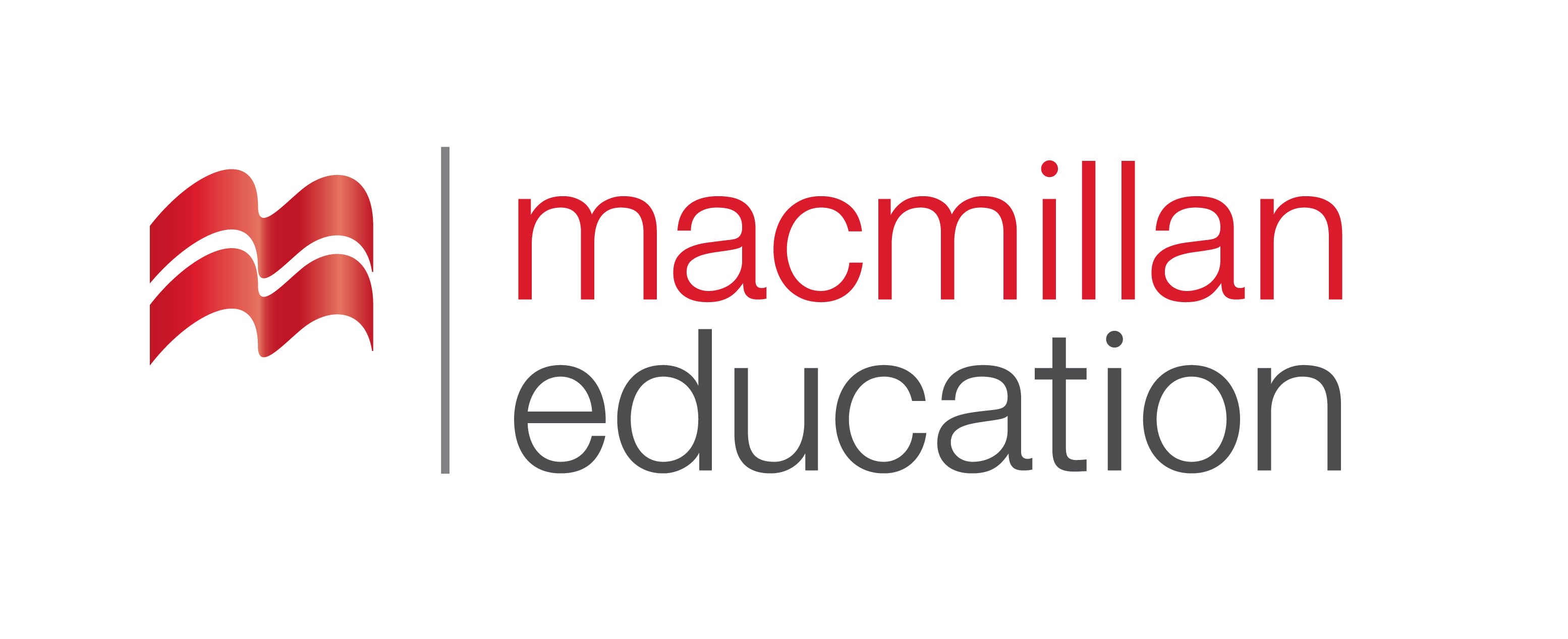 facade
(n.)
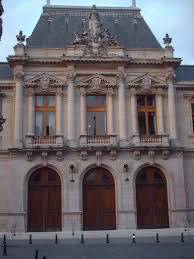 ფასადი
The facade is made of limestone.
Vocabulary
ლექსიკა
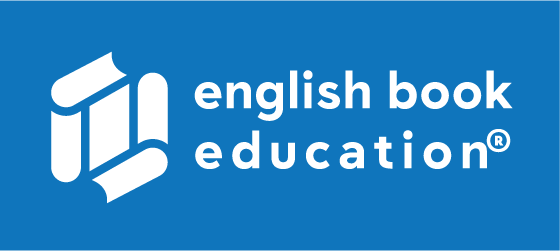 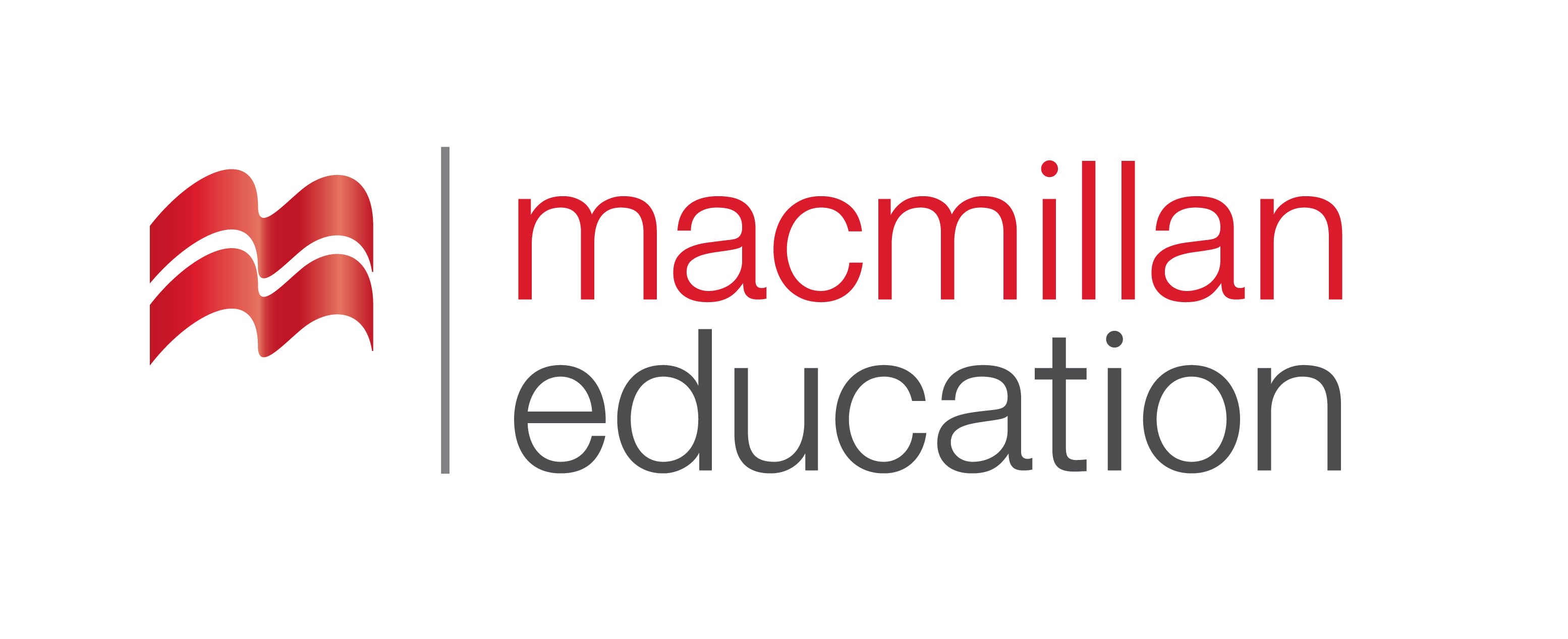 pillar
(n.)
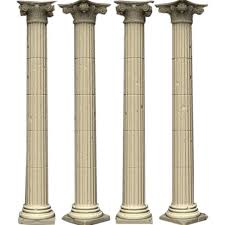 სვეტი, კოლონა
A row of reinforced concrete pillars supports the bridge.
Vocabulary
ლექსიკა
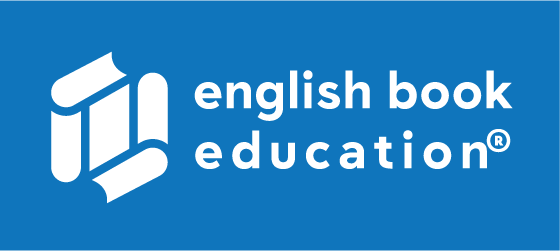 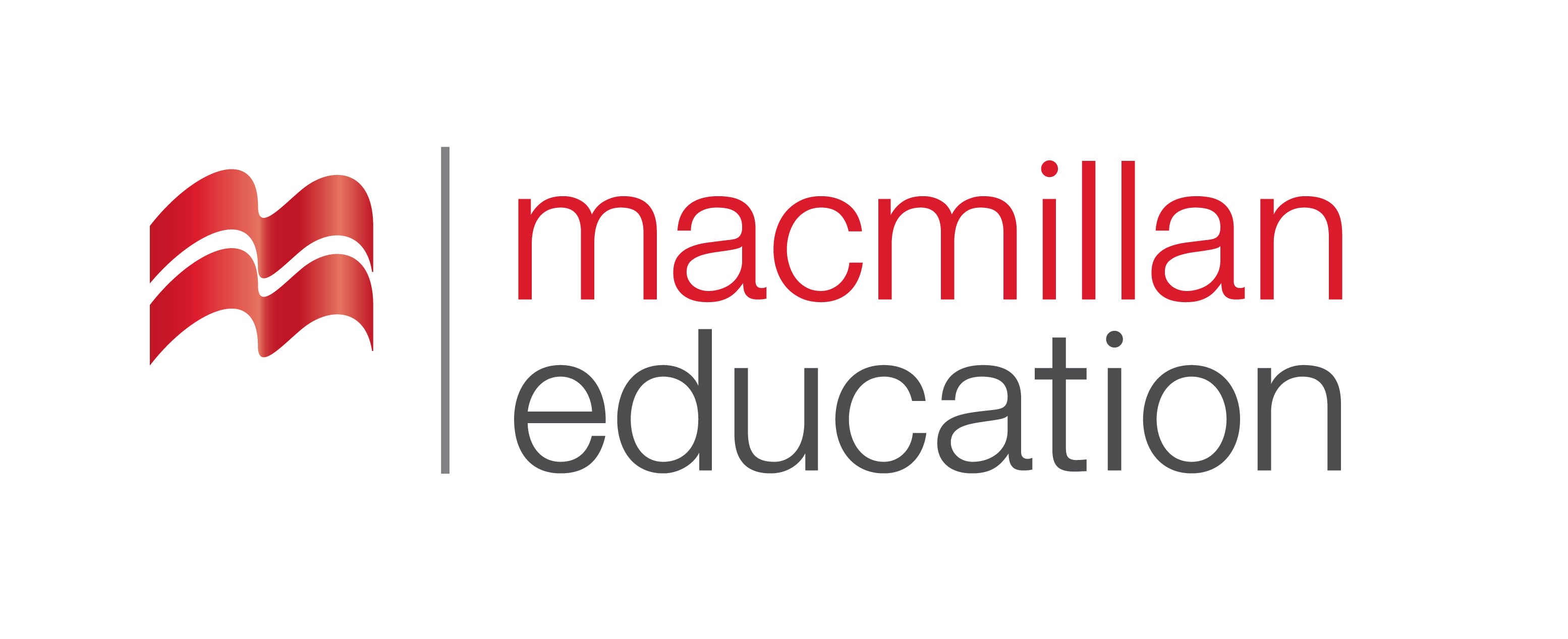 arch
(n.)
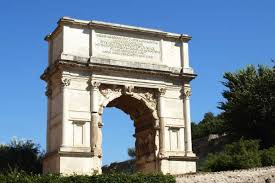 თაღი
In many churches the side aisles are separated from the central aisle by a row of arches.
Vocabulary
ლექსიკა
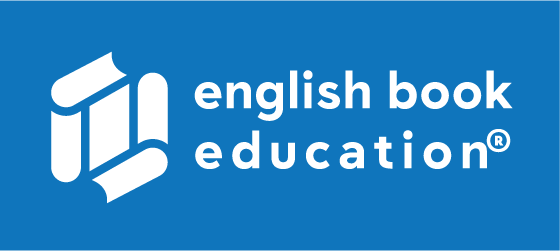 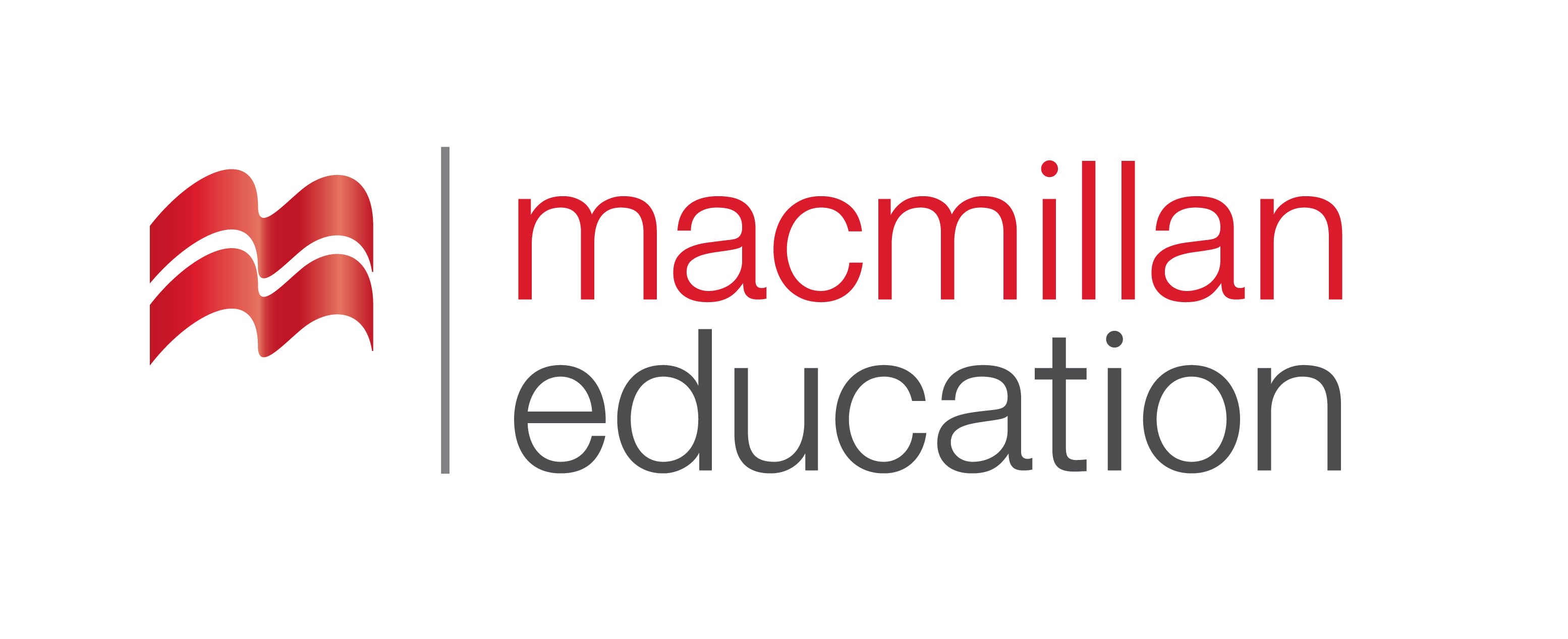 spire
(n.)
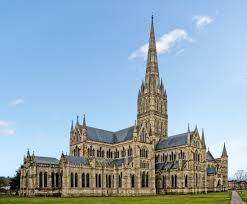 შპილი, წვეტი
The town, with its numerous spires, is very picturesque.
Vocabulary
ლექსიკა
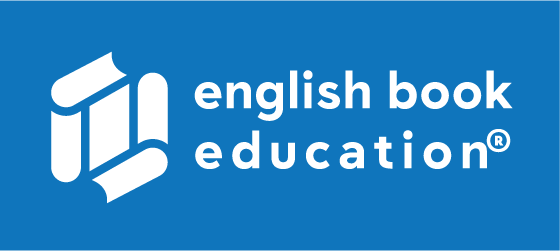 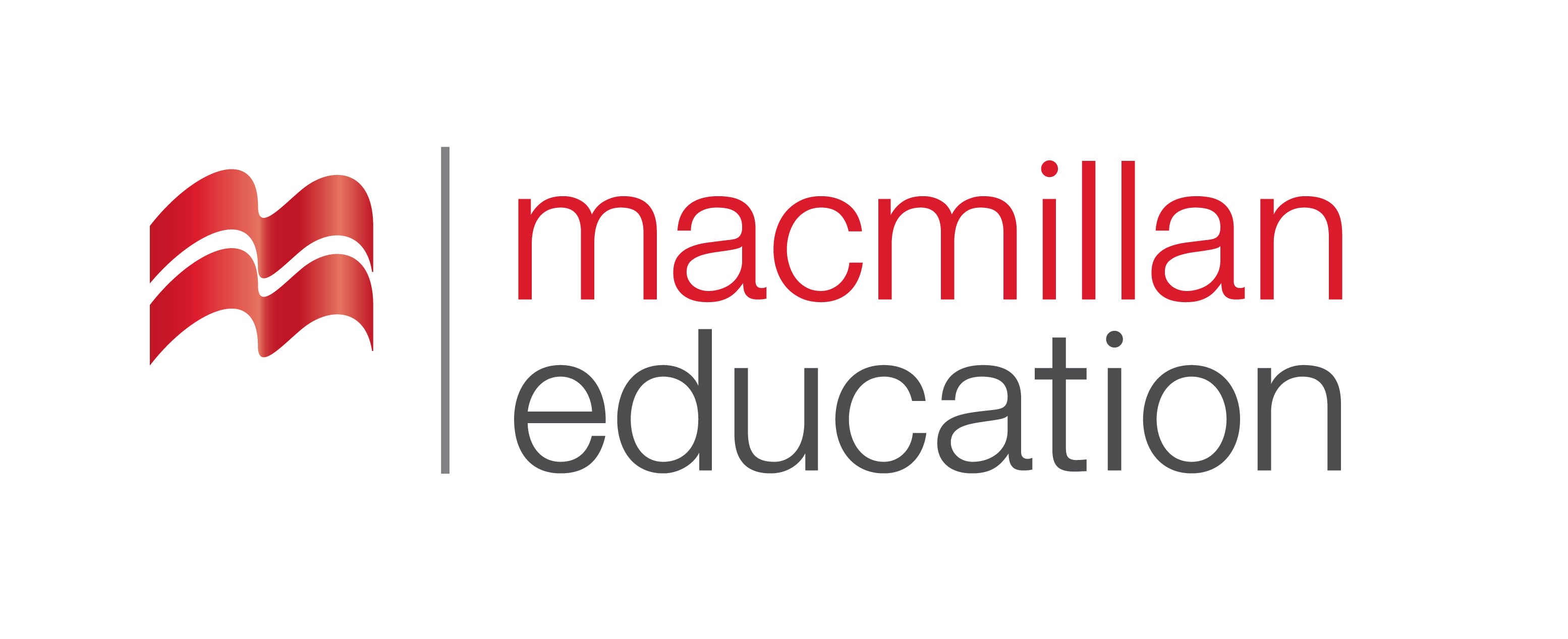 foundation
(n.)
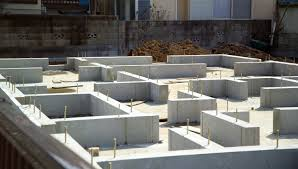 საძირკველი
The foundations will have to be reinforced to prevent the house from sinking further into the ground.
Vocabulary
ლექსიკა
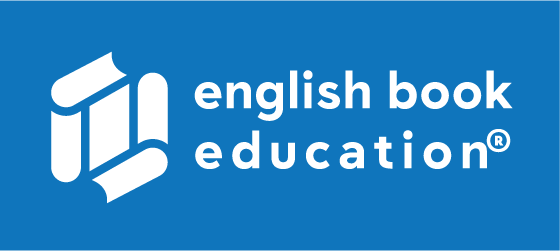 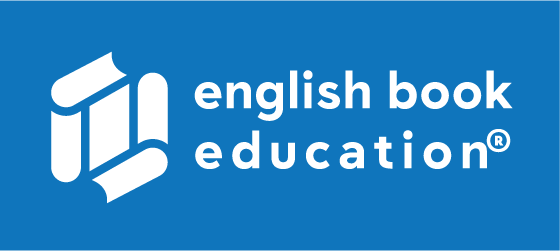 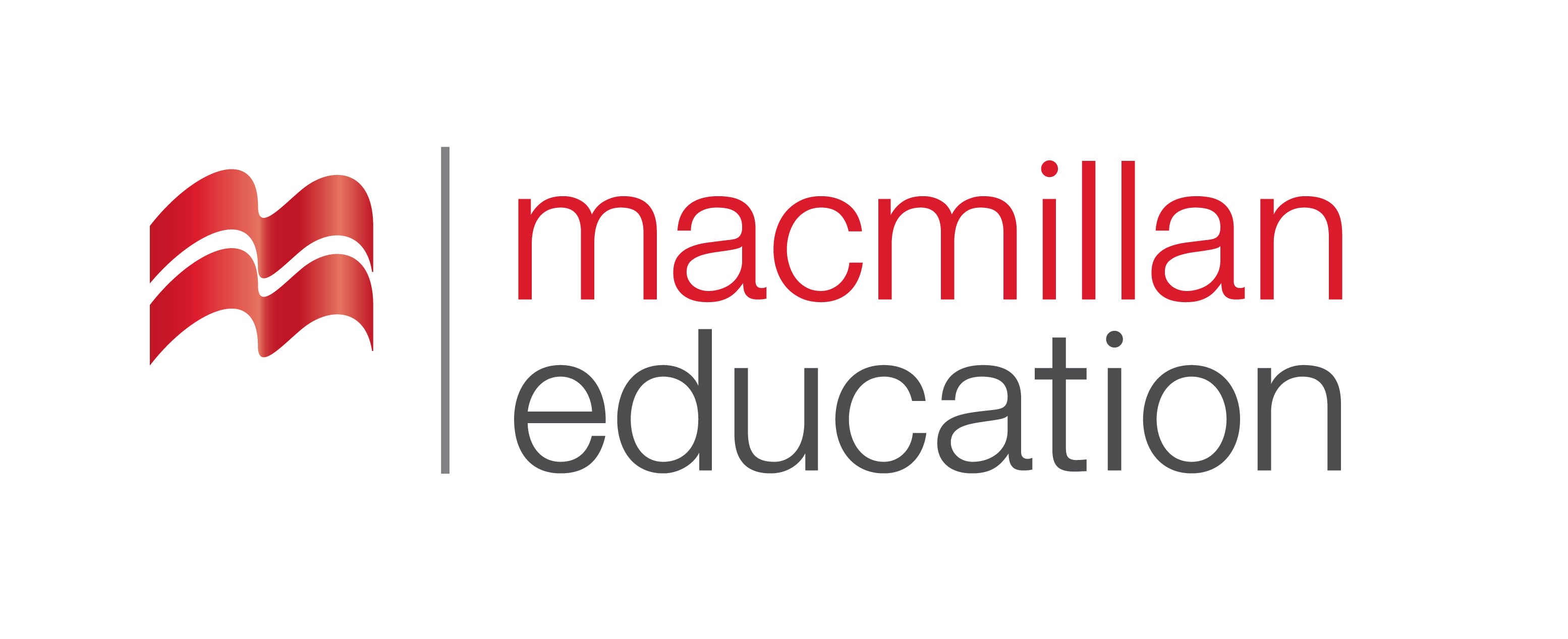 foundation
spire
arch
facade
pillar
A structure, consisting of a curved top on two supports, that holds the weight of something above it
Vocabulary
ლექსიკა
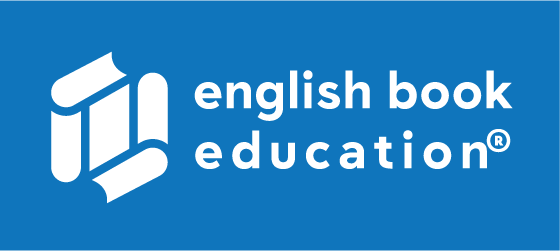 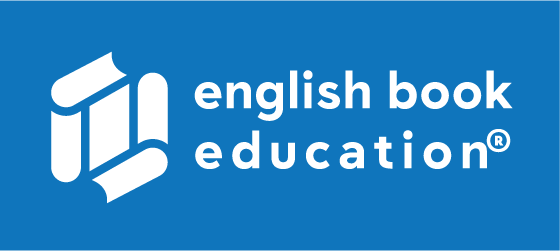 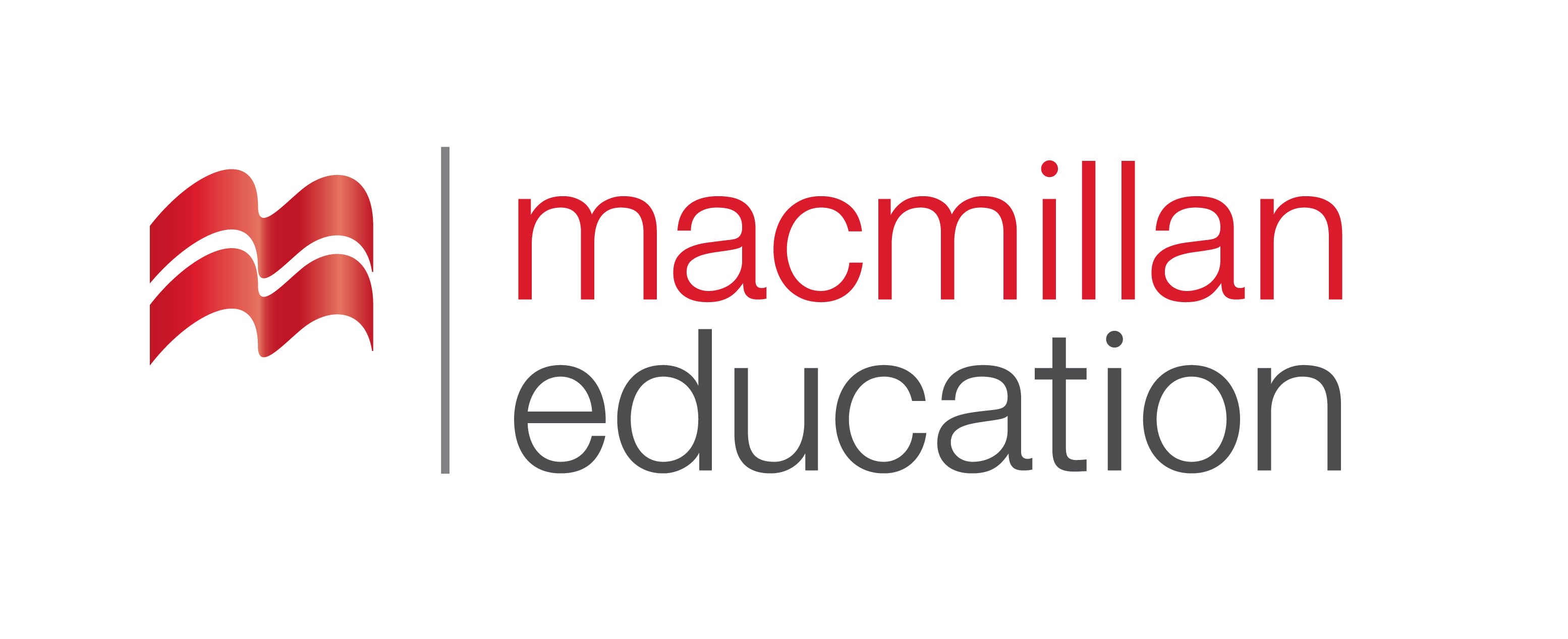 facade
pillar
spire
foundation
A tall, pointed structure on top of a building, especially on top of a church tower
Vocabulary
ლექსიკა
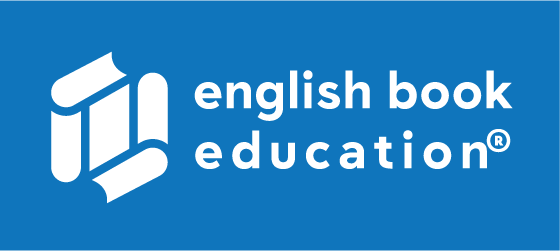 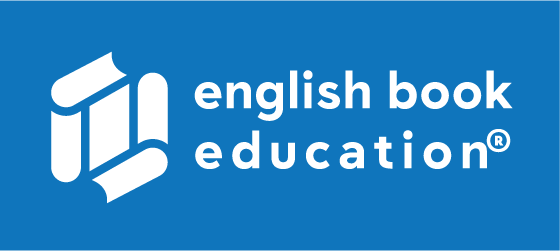 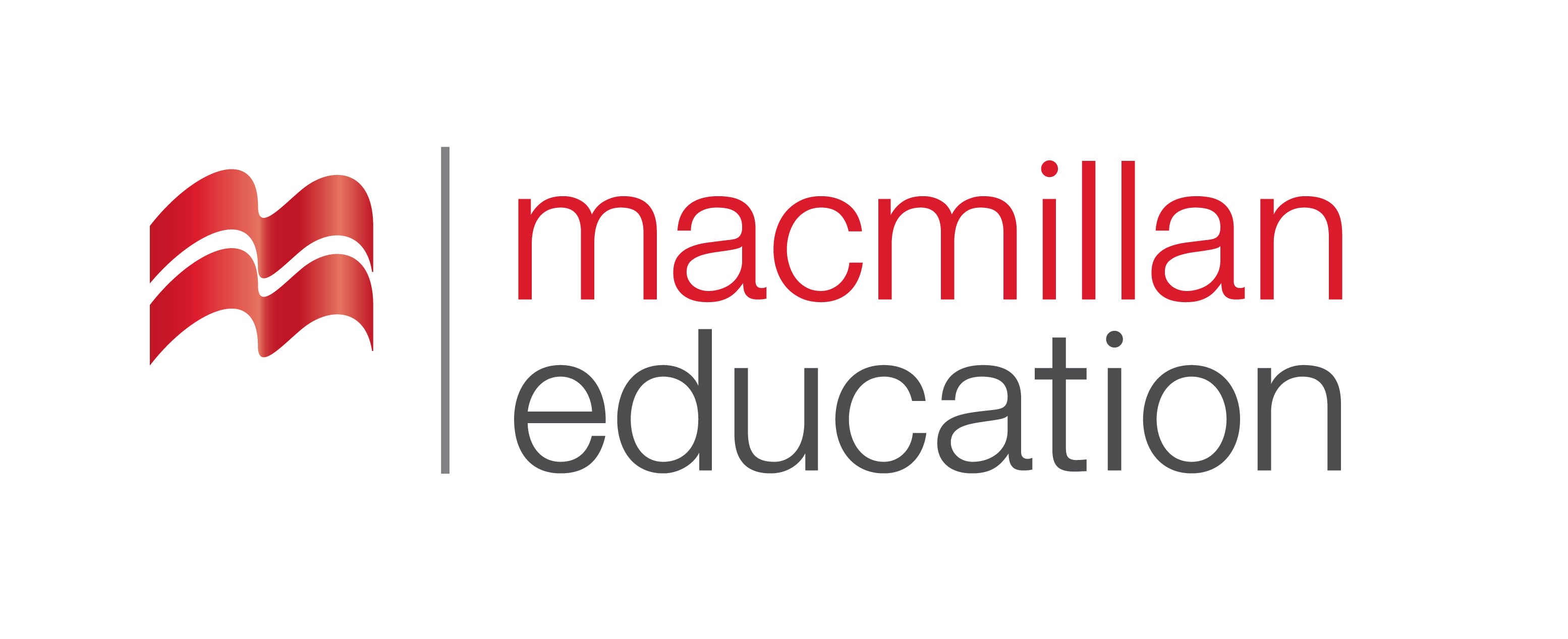 foundation
pillar
facade
The structures below the surface of the ground that support a building
Vocabulary
ლექსიკა
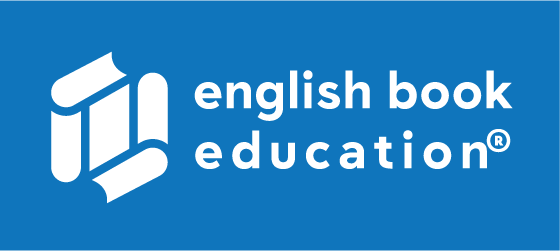 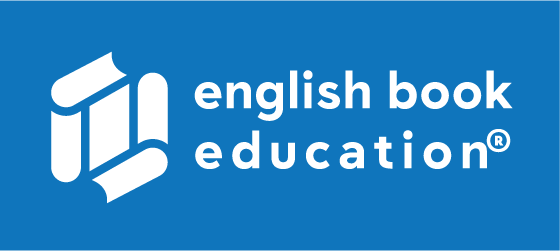 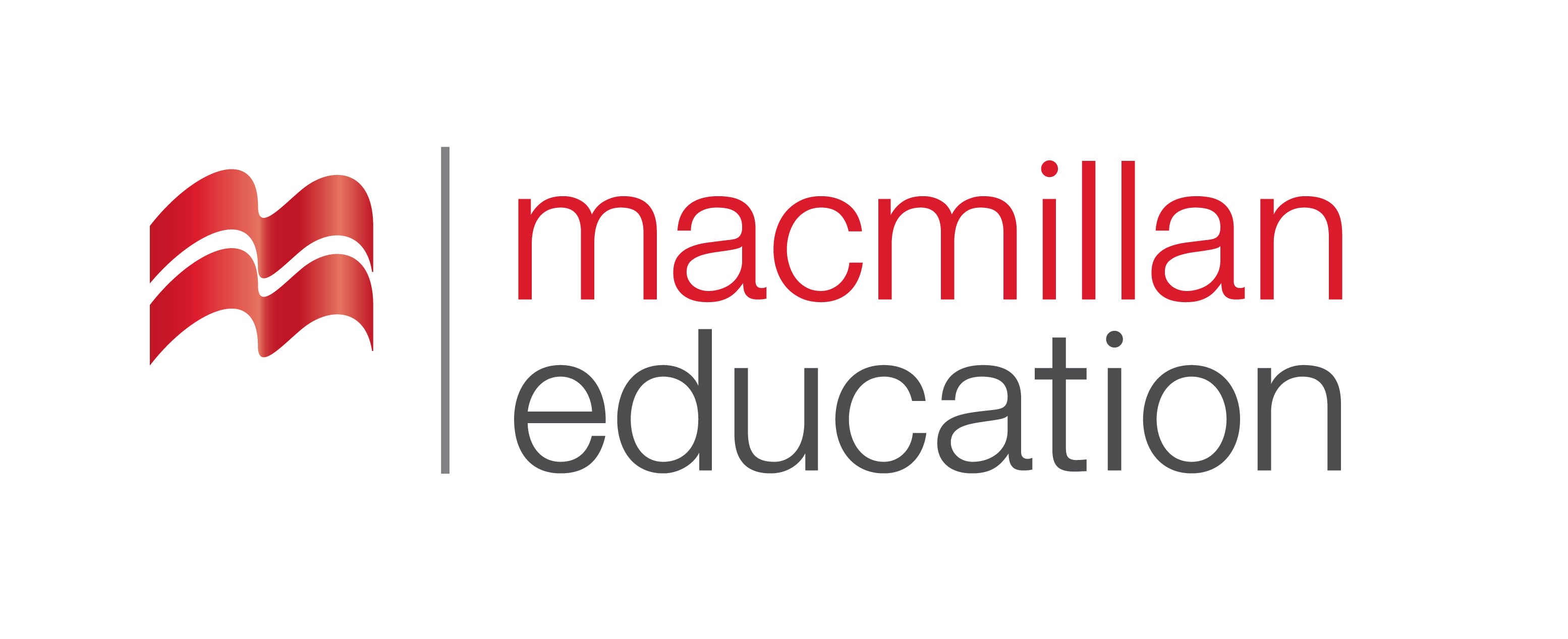 facade
pillar
A strong column made of stone, metal, or wood that supports part of a building
Vocabulary
ლექსიკა
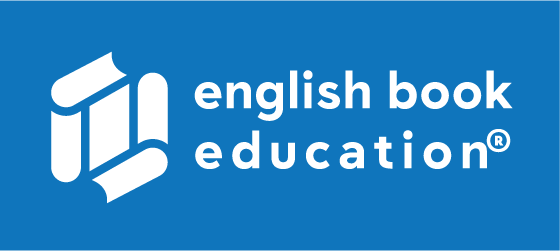 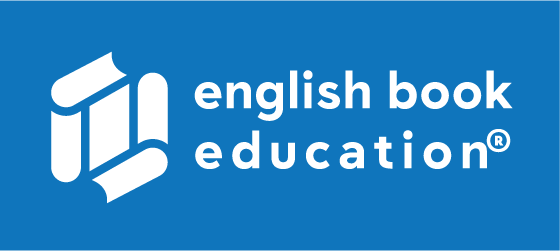 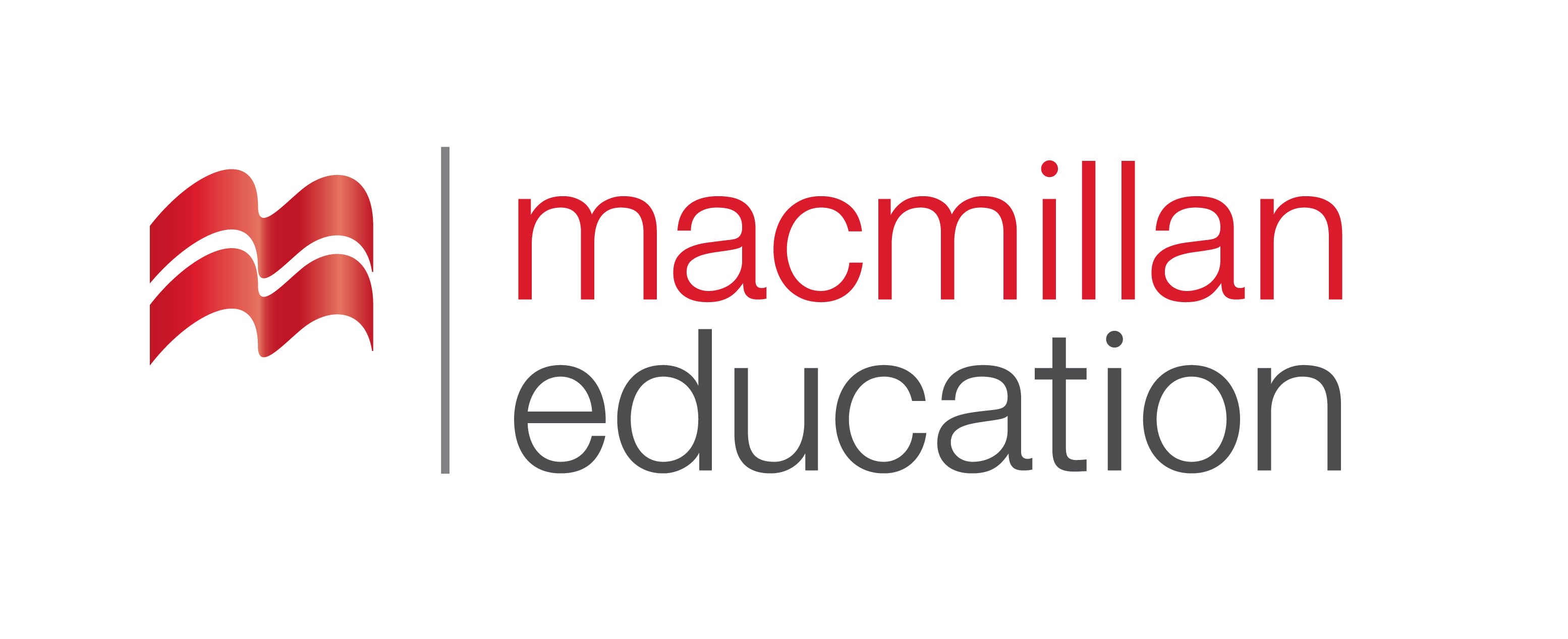 facade
The front of a building, especially a large or attractive building
Vocabulary
ლექსიკა
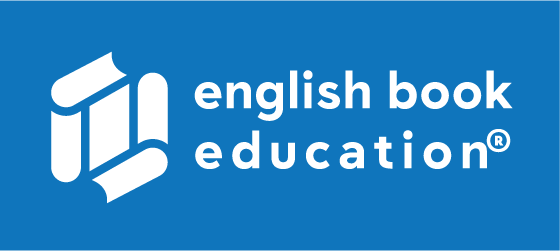 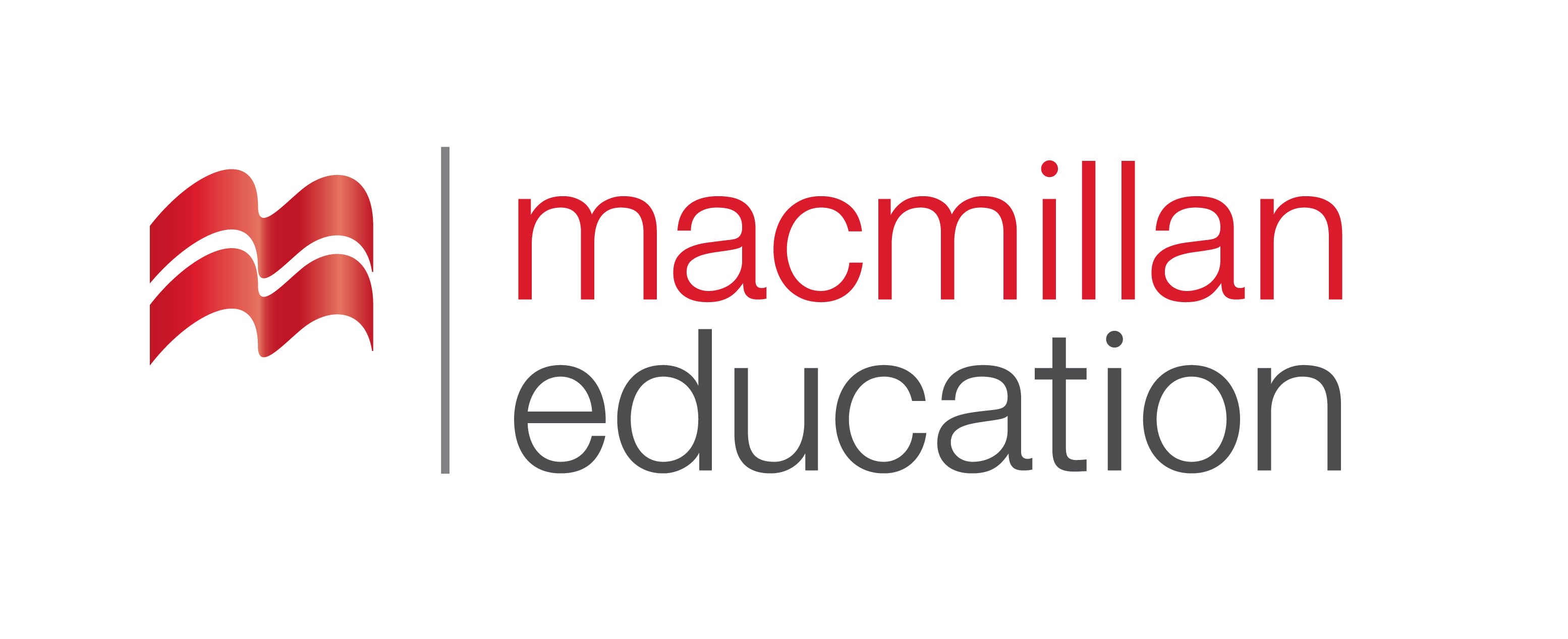 frame
(n.)
კარკასი
construction site (n.)
სამშენებლო მეოდანი
Vocabulary
ლექსიკა
steel
(n.)
ფოლადი
parasol
 (n.)
   მზისგან დამცავი ქოლგა
eyesore
(n.)
სიმახინჯე
Vocabulary
ლექსიკა
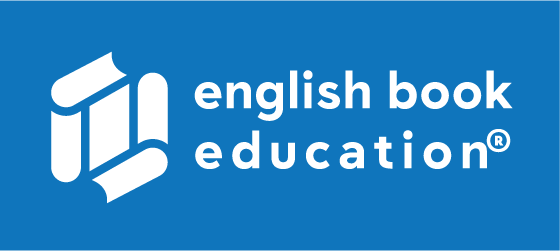 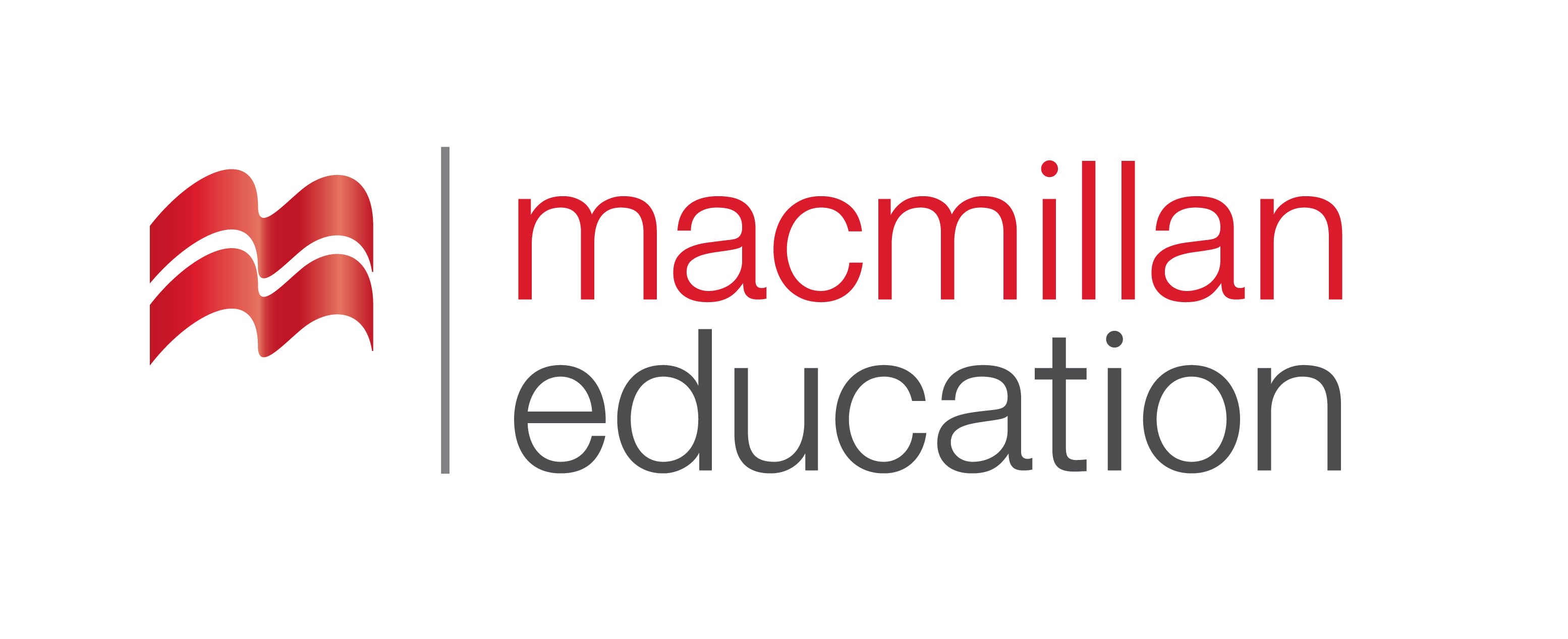 construction site (n.)
სამშენებლო მოედანი
He was offered the job of foreman on an industrial construction site.
Vocabulary
ლექსიკა
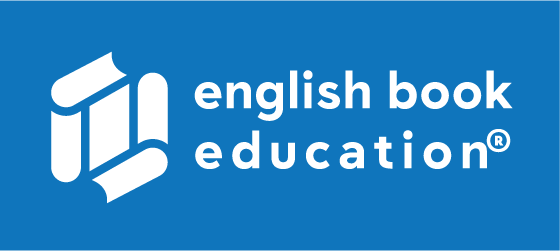 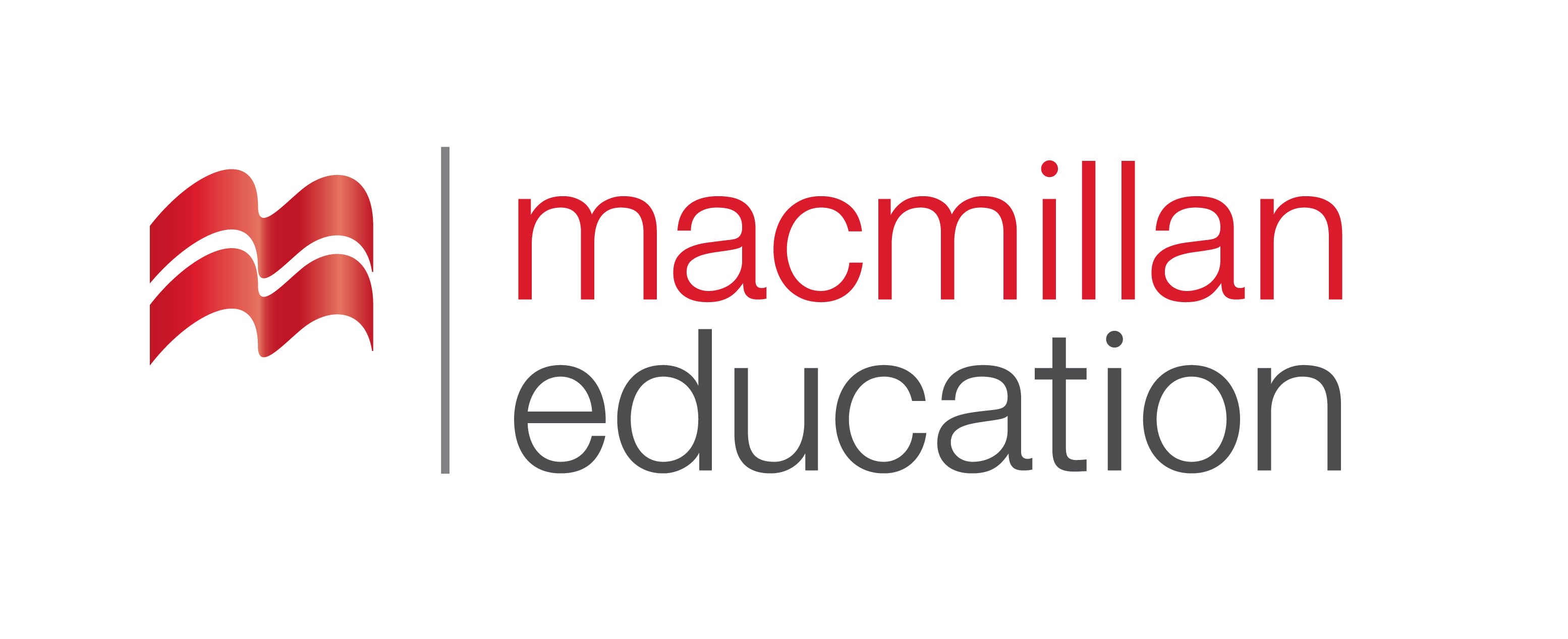 frame
(n.)
კარკასი
The houses have wood frames built on concrete slabs.
Vocabulary
ლექსიკა
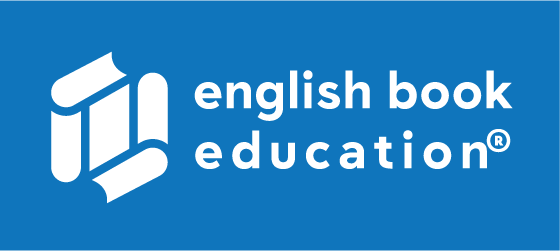 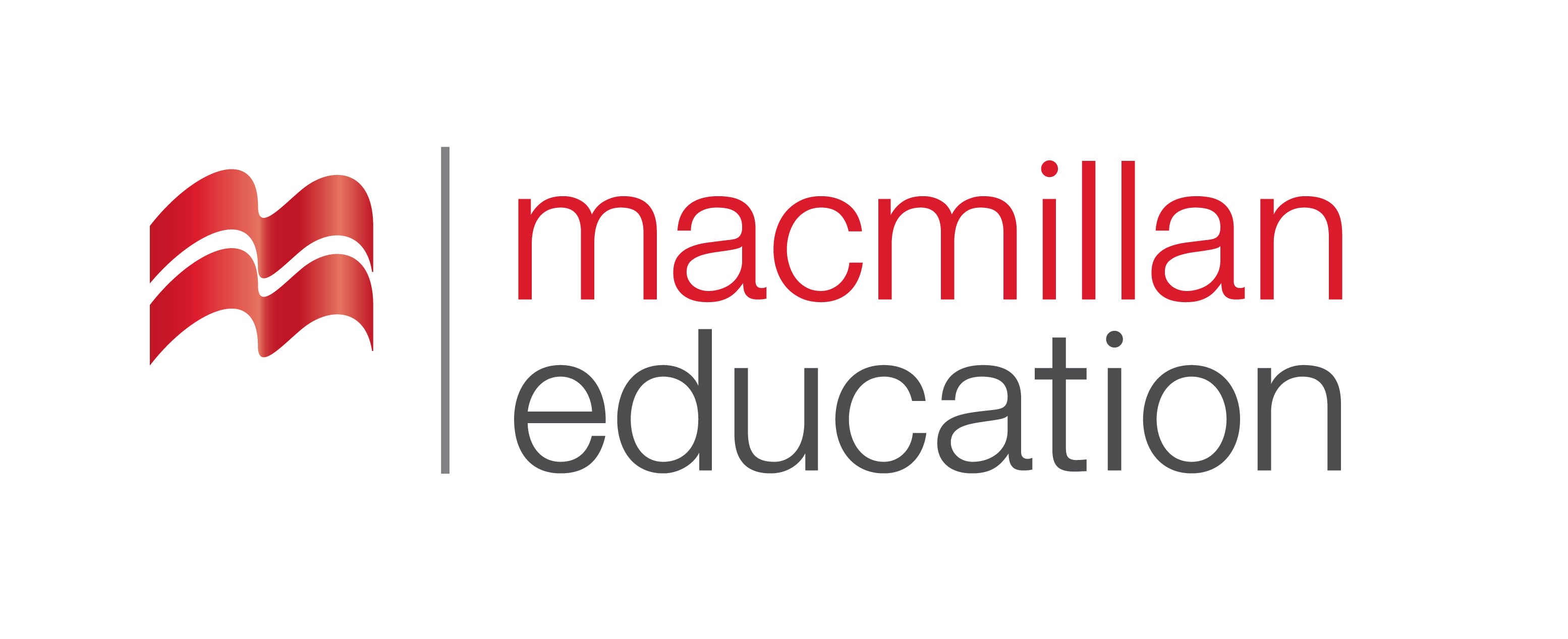 steel
(n.)
ფოლადი
The gates were locked with a  heavy steel chain.
Vocabulary
ლექსიკა
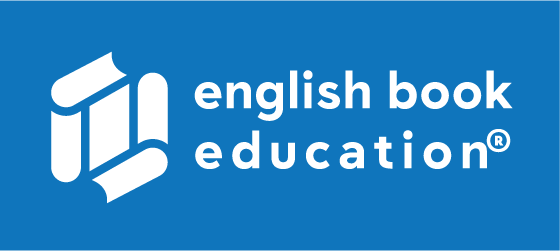 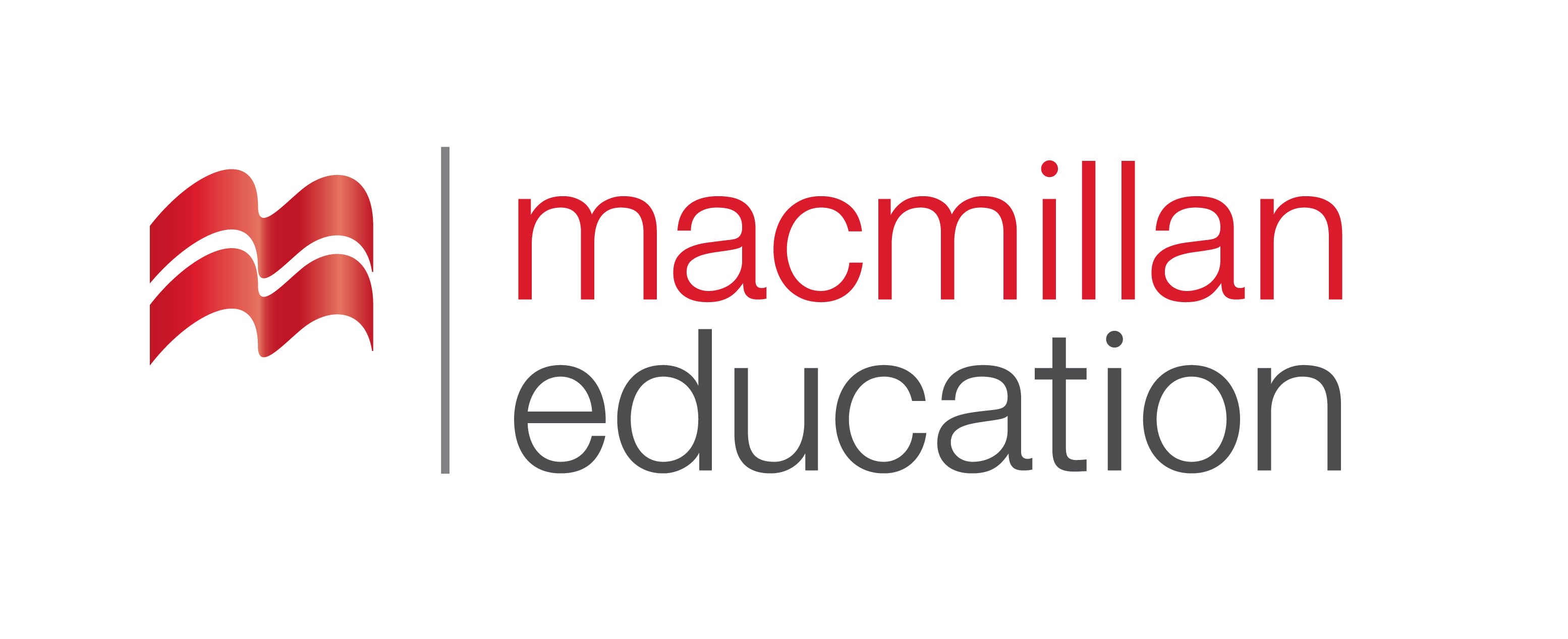 eyesore
(n.)
სიმახინჯე
They think the new library building is an eyesore.
Vocabulary
ლექსიკა
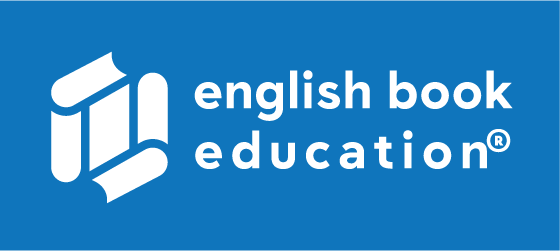 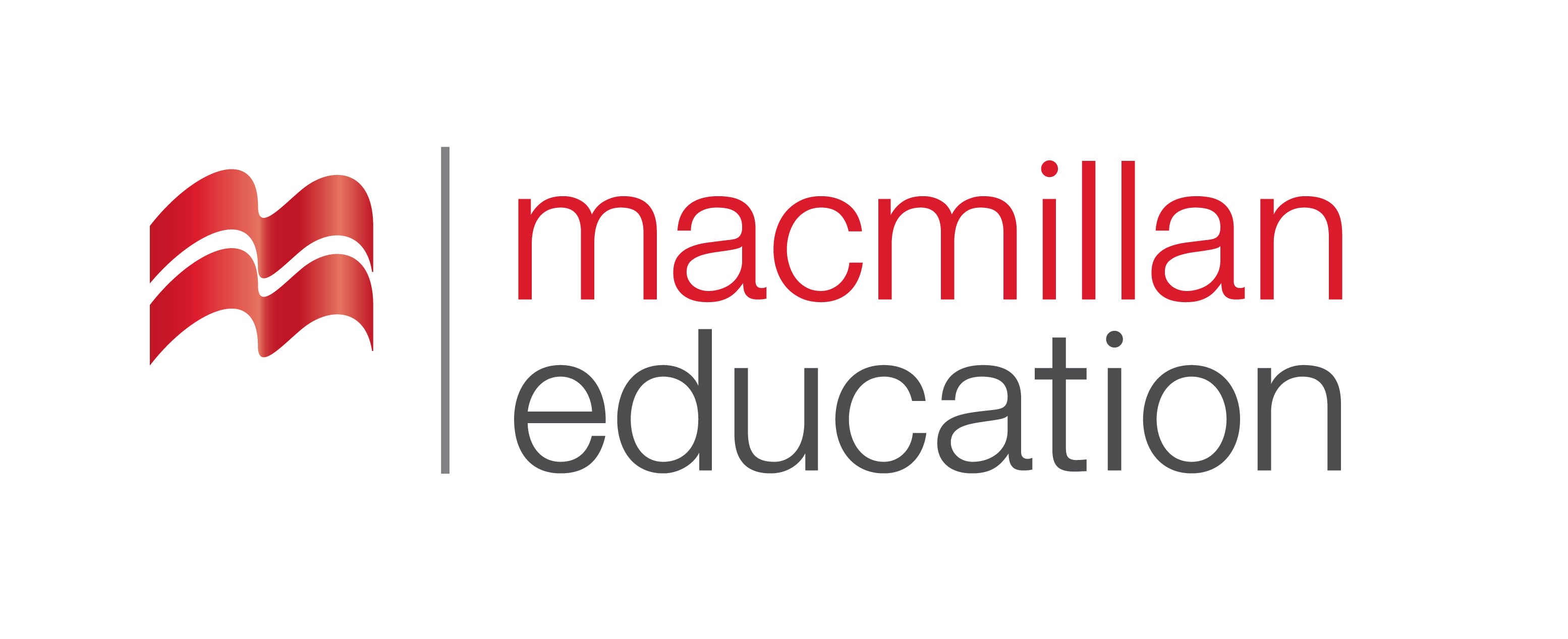 parasol
(n.)
მზისგან დამცავი ქოლგა
The woman’s parasol turned out to be very useful in the afternoon heat.
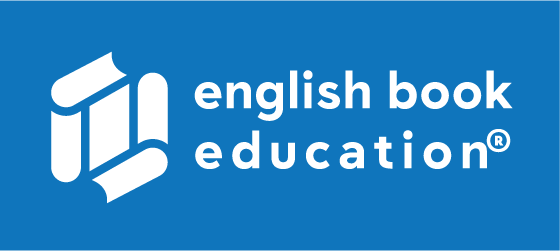 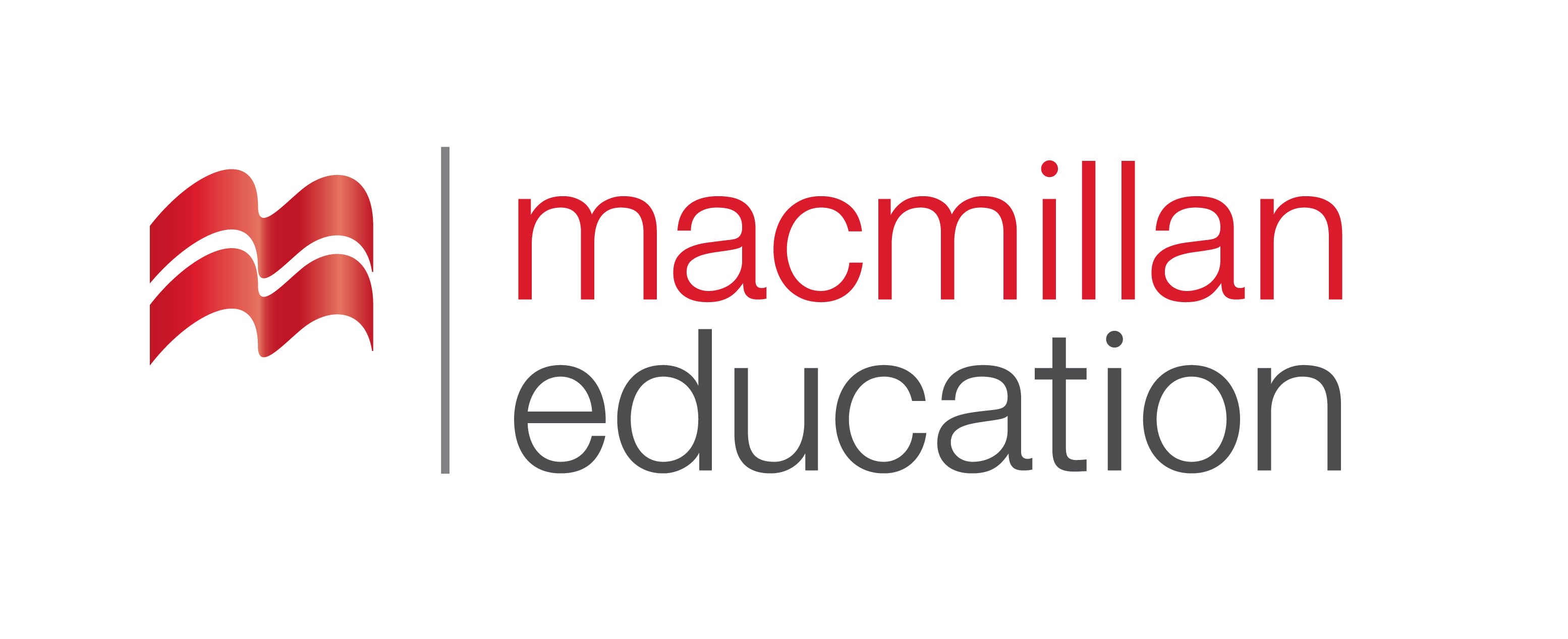 Reading Comprehension
წაკითხულის გააზრება
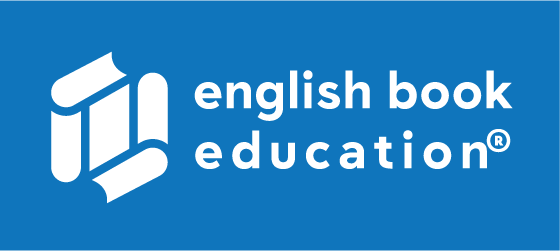 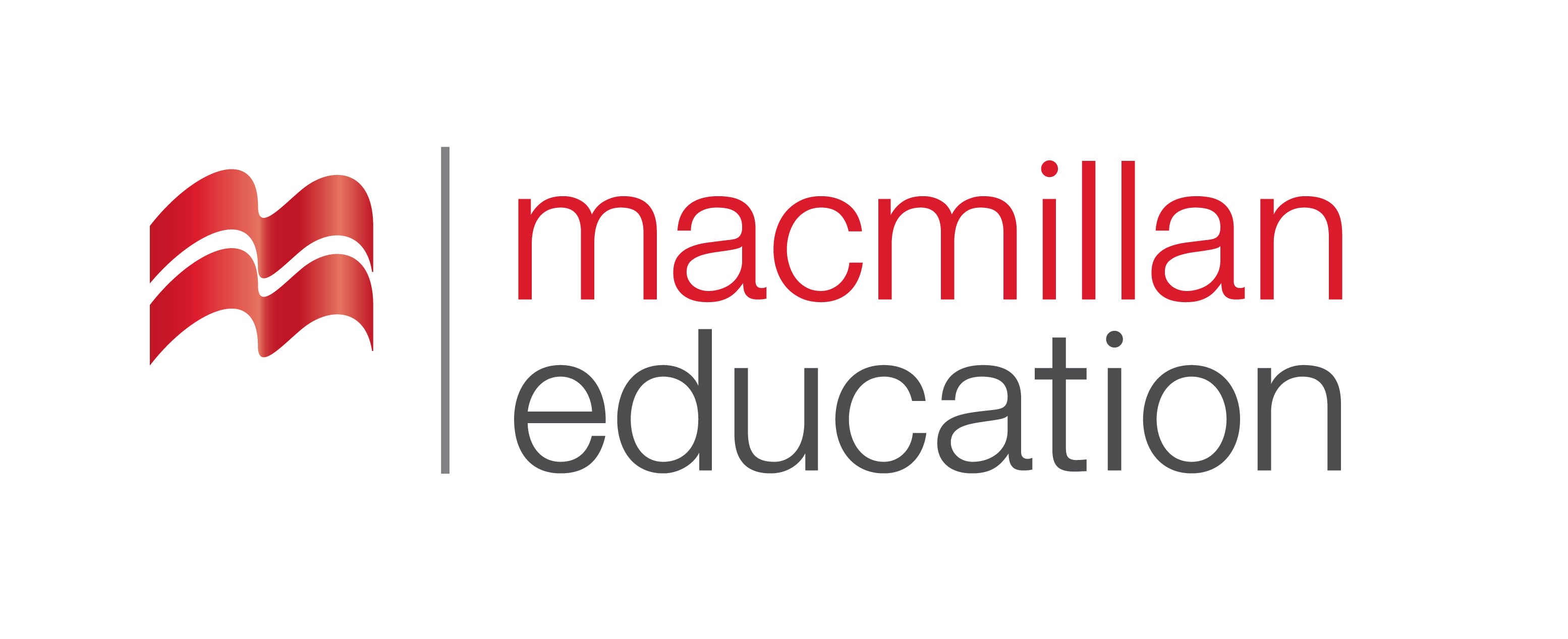 Reading Comprehension
წაკითხულის გააზრება
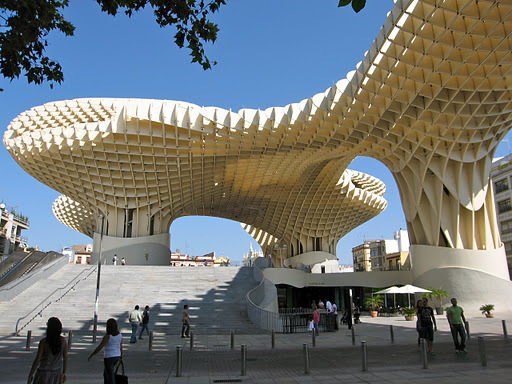 What is your opinion about the building?
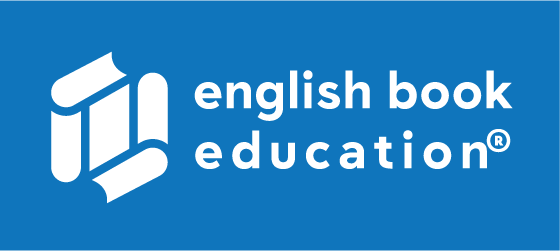 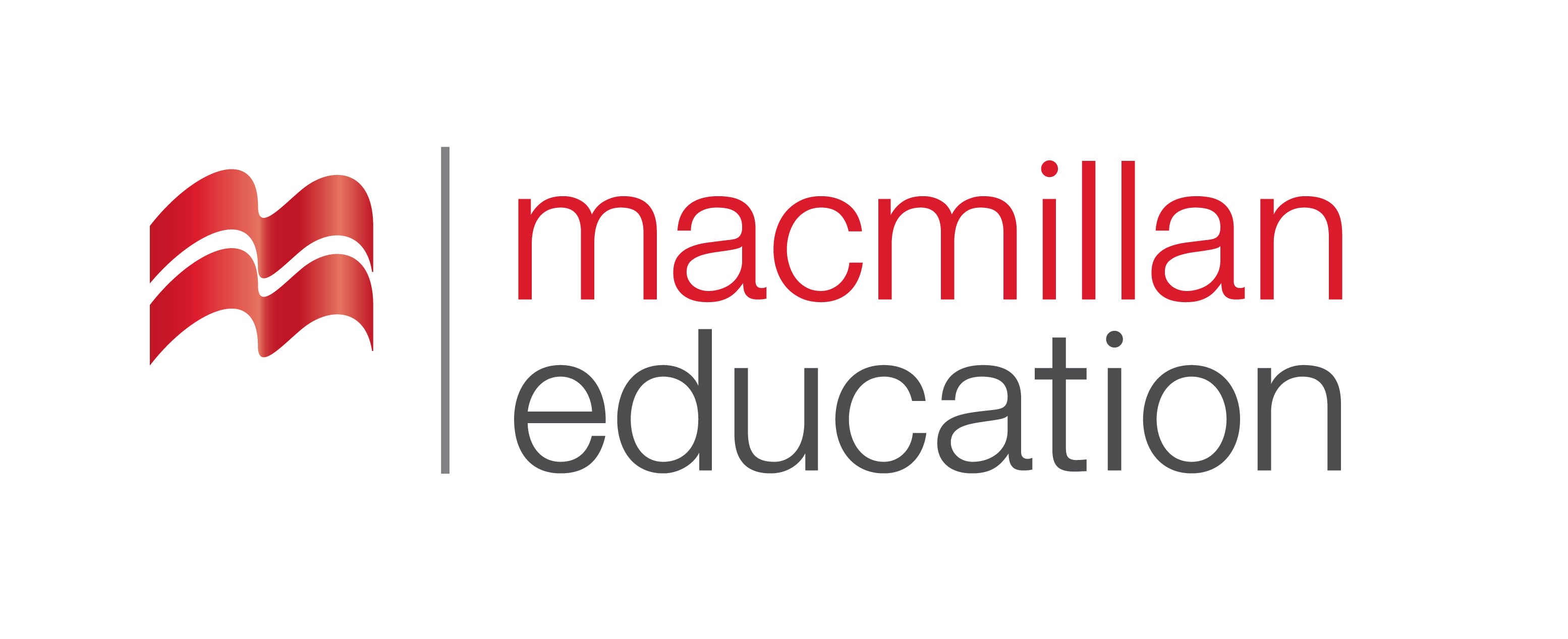 Reading Comprehension
წაკითხულის გააზრება
While beginning construction on a new parking garage in 2003, workers in Seville, Spain were suddenly faced with a dilemma. The garage’s construction site was right on top of a large area of ancient Roman ruins. Seville city officials knew that preserving these priceless treasures from ancient history was far more important to their city than adding a few parking spaces. The mayor stopped construction immediately, and the city devised a new plan for the space.
After many long meetings, officials finally reached a decision. They would convert the space into a museum where visitors from near and far could view the artifacts. But they didn’t want just another building. They felt that the centre of Seville needed an inviting community centre, where people would meet friends, sit outdoors and read a book, shop, eat in restaurants, and just enjoy themselves.
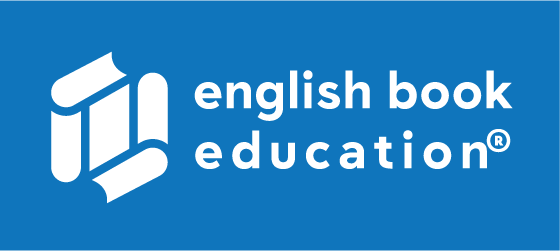 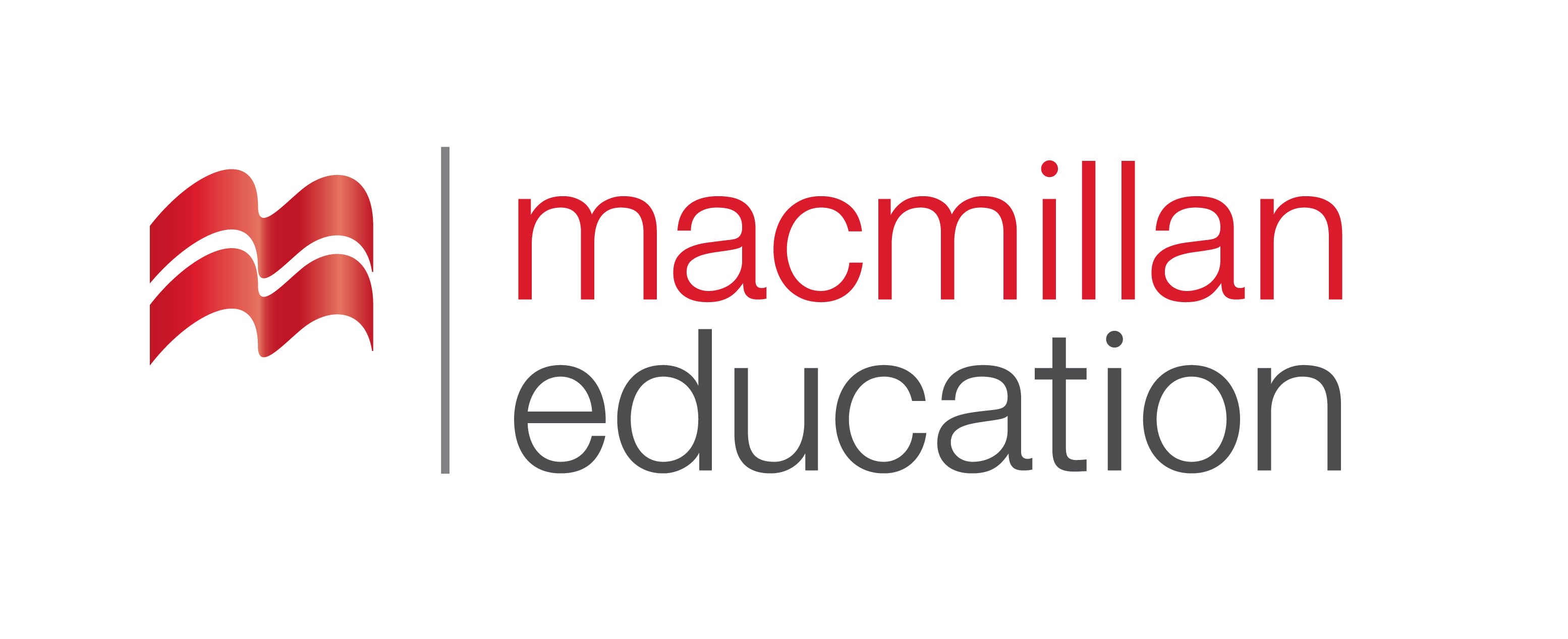 Reading Comprehension
წაკითხულის გააზრება
To select the design, the city held a competition for architects around the world. The aim was to create a unique structure that would protect the ruins while also creating a lively, open public space. After reviewing hundreds of applications from around the world, the judges settled on a design by Jurgen Mayer, who is a German architect. Mayer called his design the Metropol Parasol.
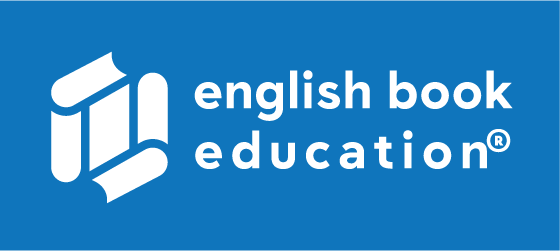 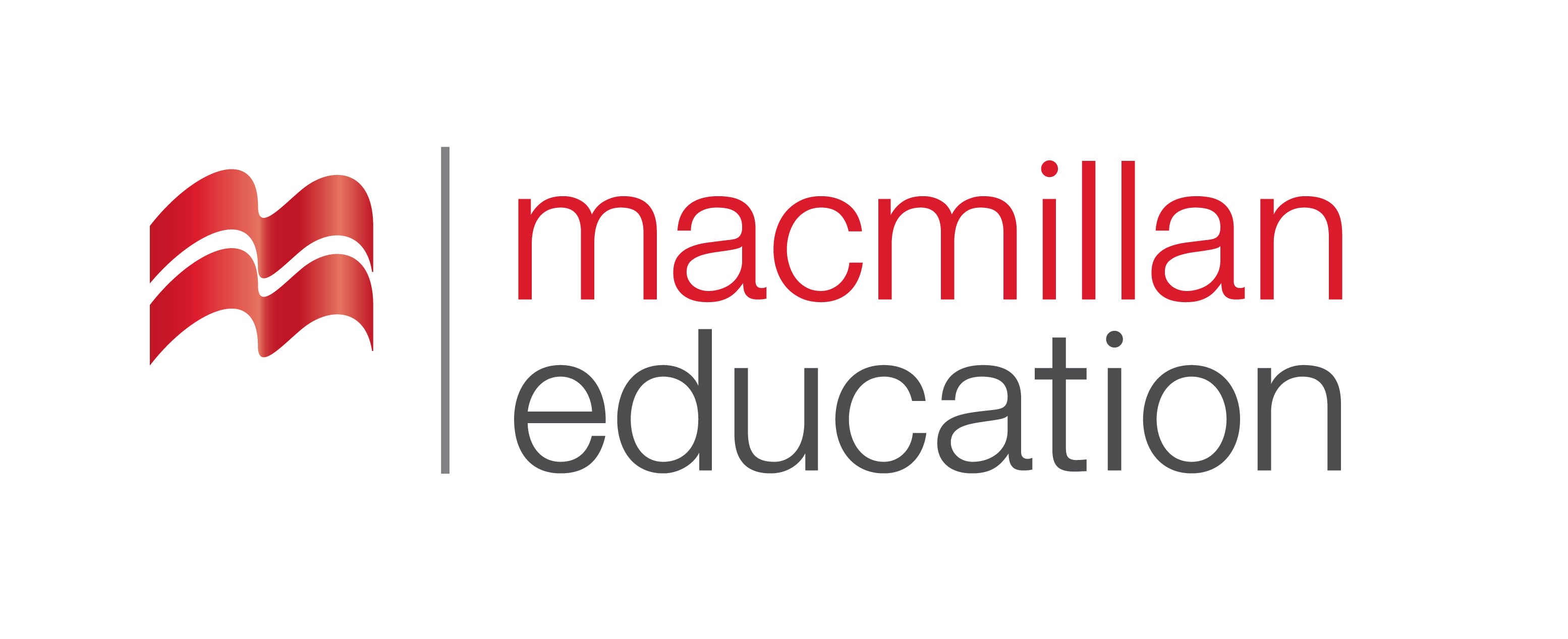 Reading Comprehension
წაკითხულის გააზრება
Building the parasol was no easy feat. Protecting the Roman ruins was a priority. As a result, workers were not allowed to dig large areas of the ground. Instead, the parasol was designed to “float” above the ground. In fact, in an area covering         18 000 square meters, the four-storey, 29-meter-high structure only touches the ground in six places! With this unusual design, safety had to be considered very carefully. The wooden exterior was put in place over a super strong frame of concrete, steel, ad granite. Building took seven years and cost 90 million euros to complete. Today the parasol complex houses an underground archaeological museum, a farmer’s market, and many cafes and restaurants. On the upper level, visitors can enjoy views of Seville from the panorama deck.
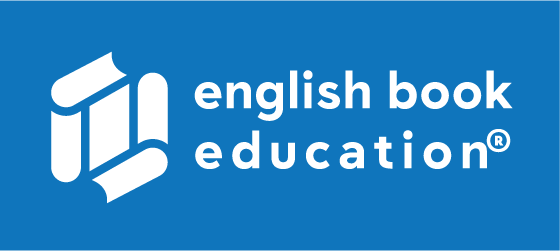 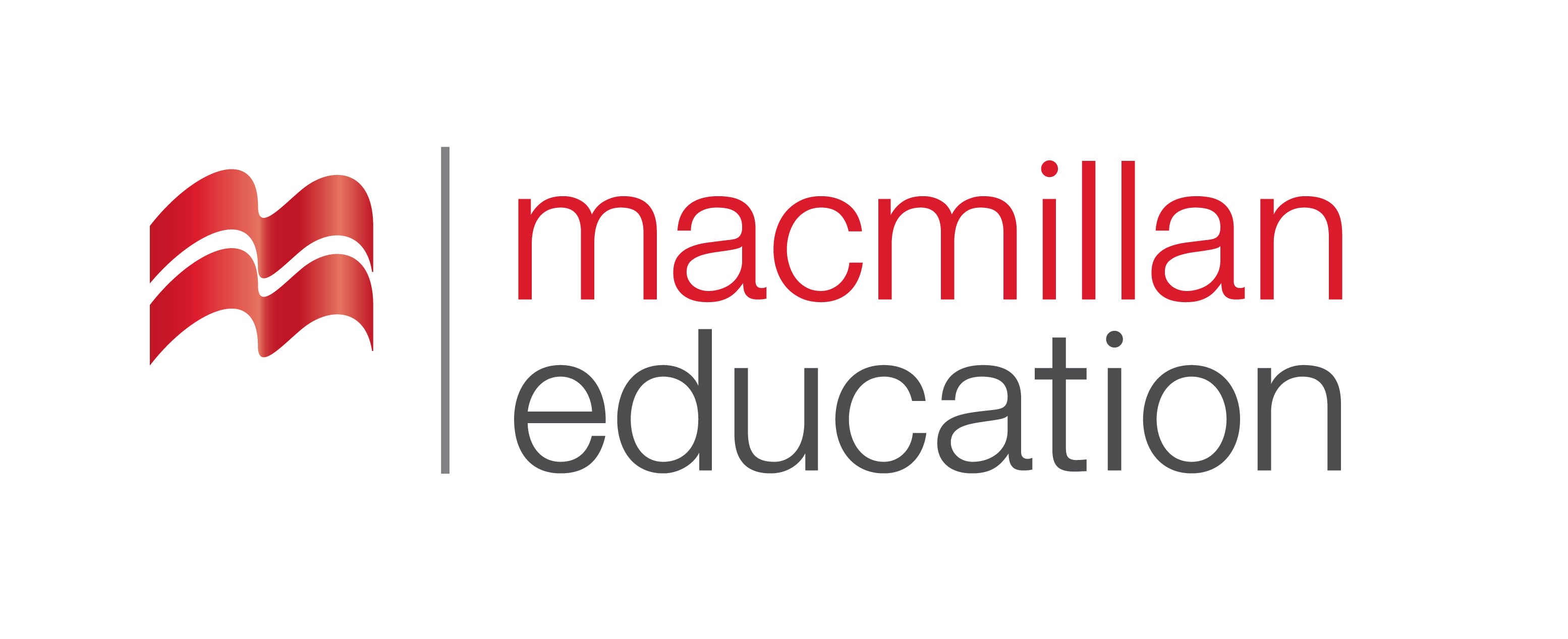 Reading Comprehension
წაკითხულის გააზრება
So, how will the Metropol Parasol influence future city planning and architectural design? As with any elements of design, the Parasol is attracting differing opinions. Some say the structure is an iconic landmark and a work of art. Opponents call it an overpriced eyesore and say the odd mushroom shape doesn’t fit with the rest of the city. Are the critics overreacting? Will these kinds of manufactured landscapes be the way of the future? We’ll have to wait and see.
Reading Activity
კითხვის დავალება
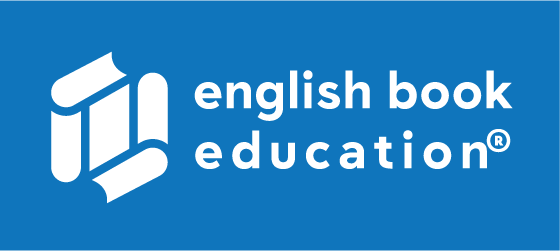 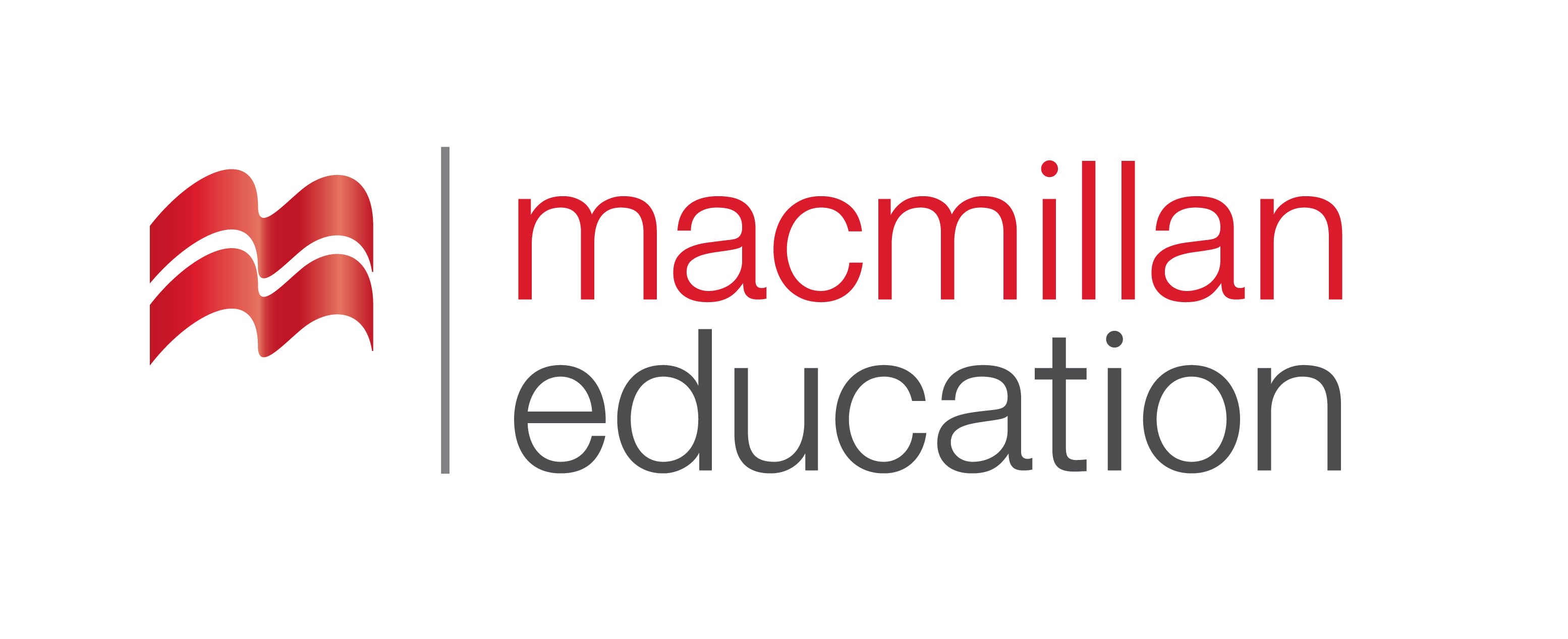 False
Reading Activity
კითხვის დავალება
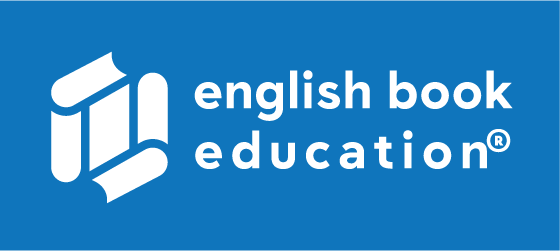 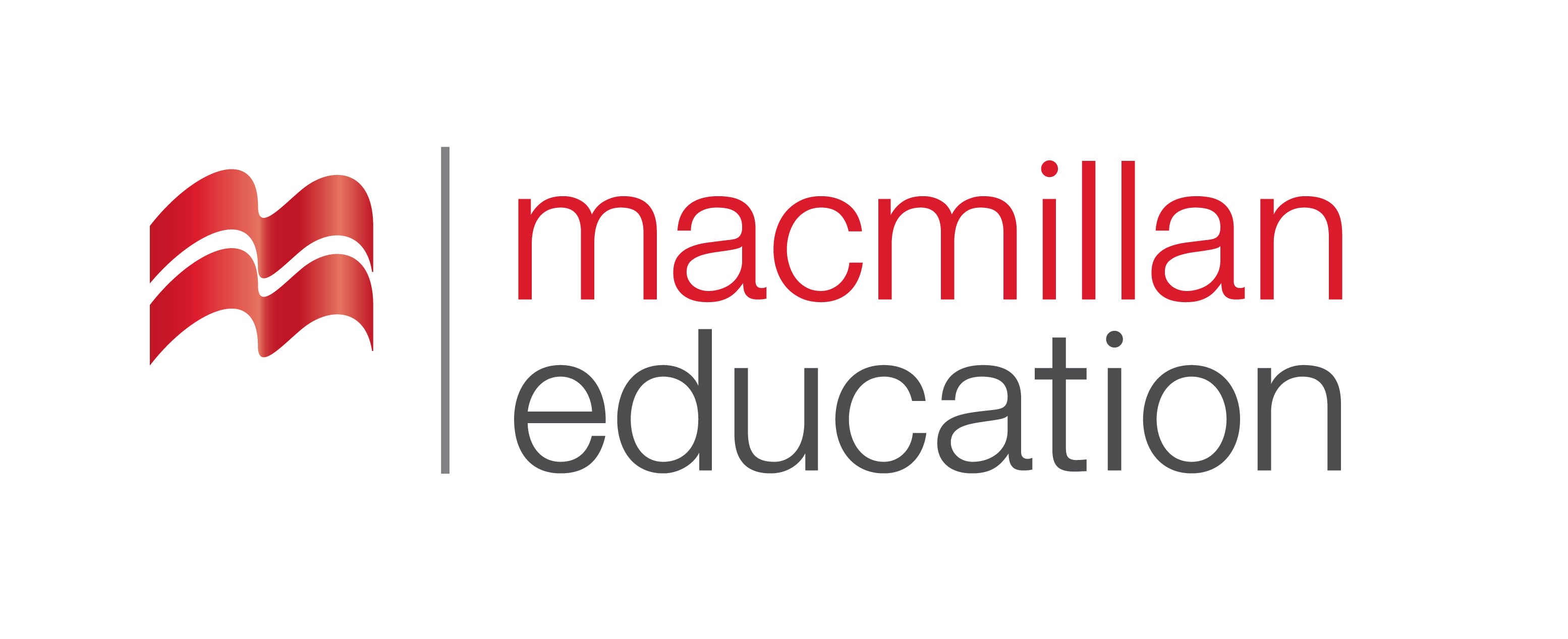 True
Reading Activity
კითხვის დავალება
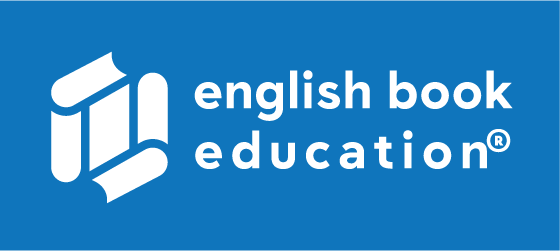 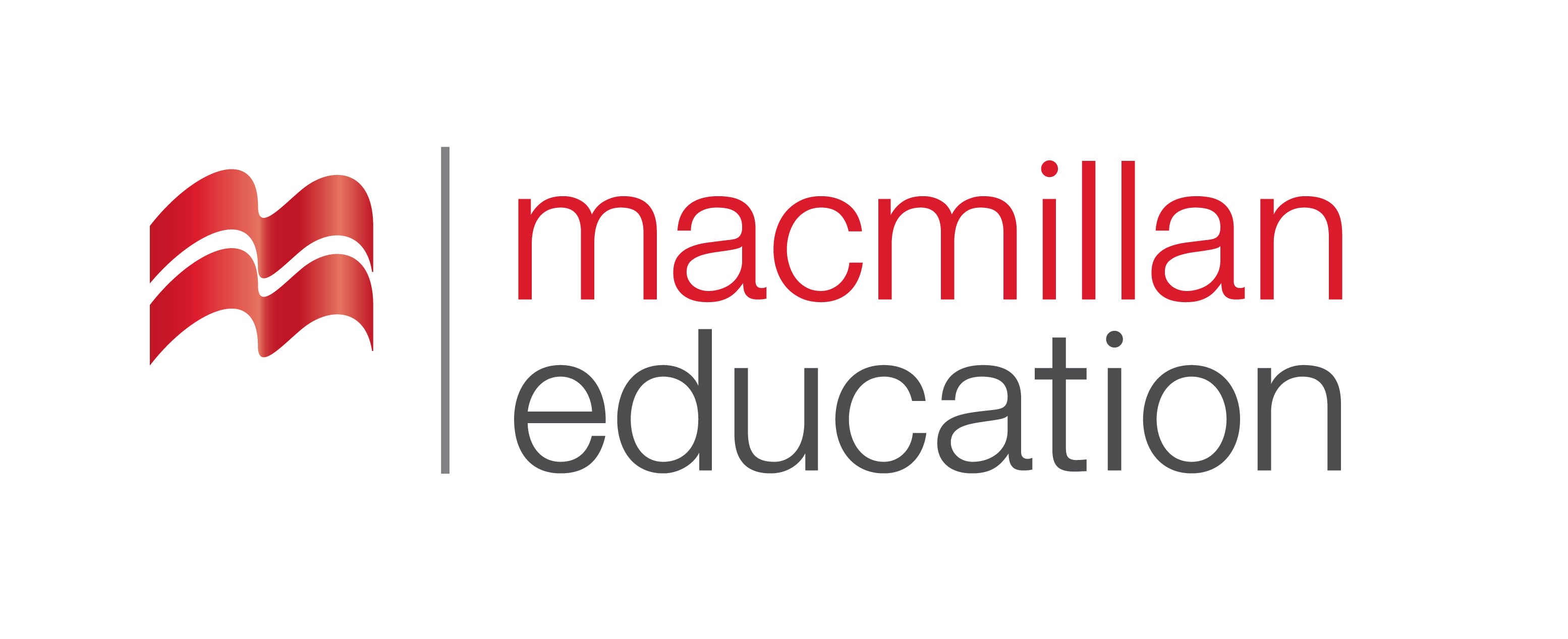 True
Grammar
გრამატიკა
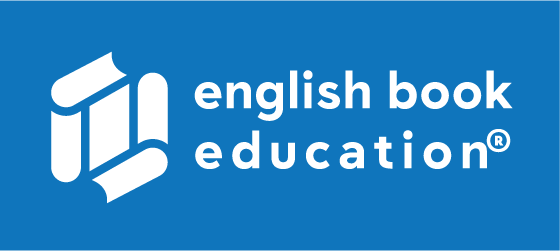 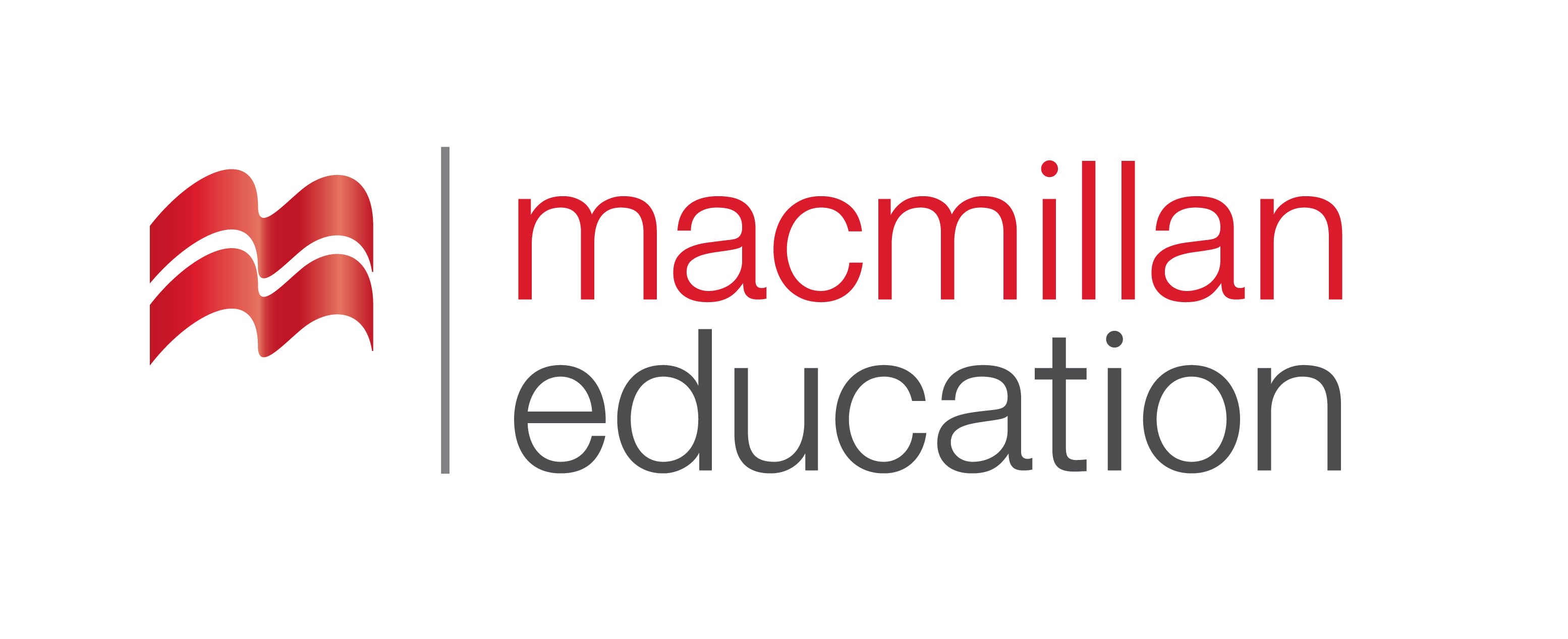 Relative Clauses 

They give us extra information about something/someone or identify which particular  thing/ person we are talking about. They are often introduced by the following words:
Grammar
გრამატიკა
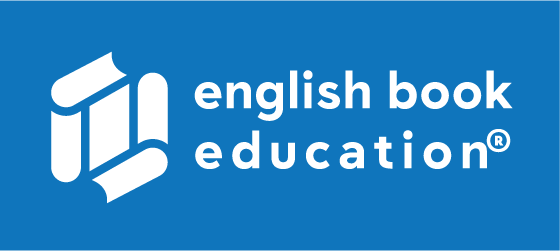 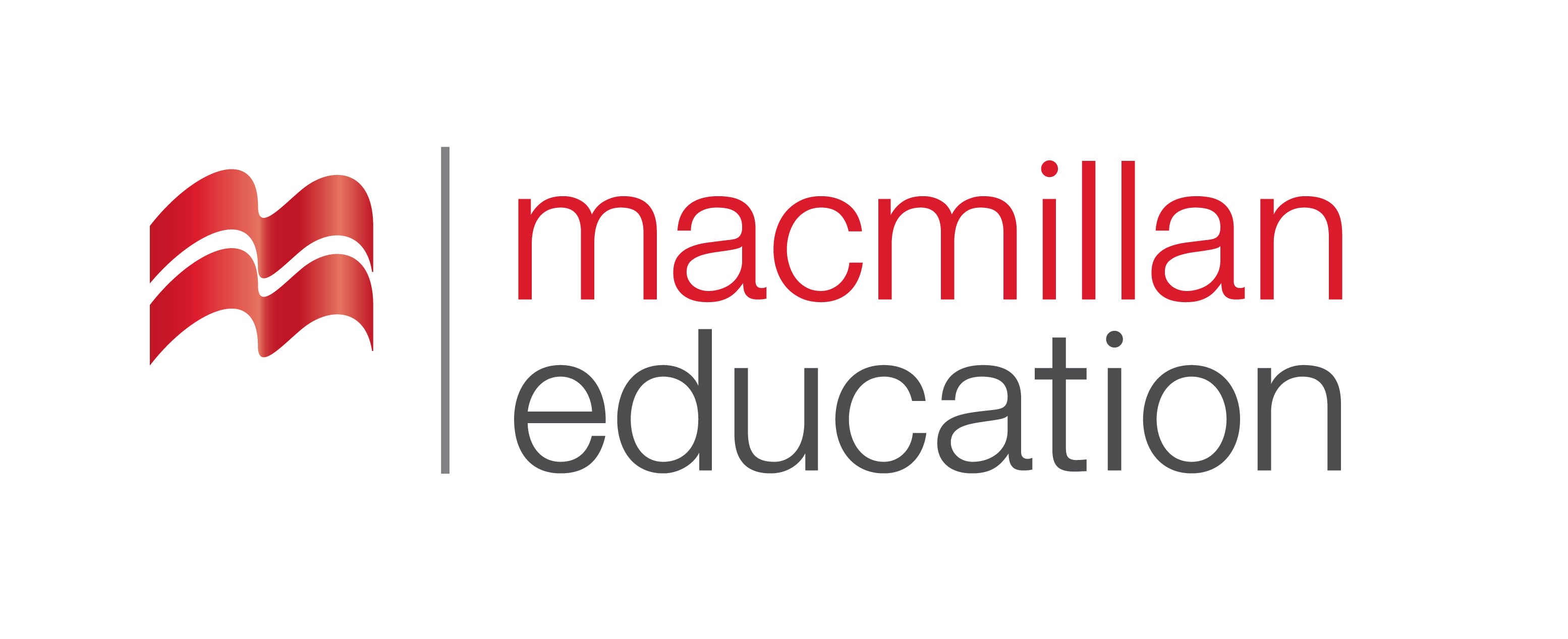 Grammar
გრამატიკა
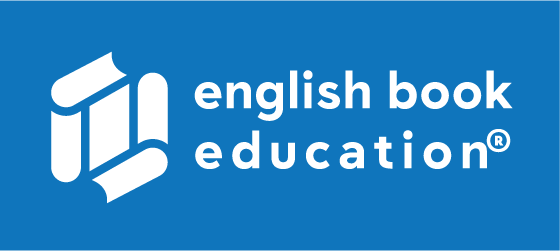 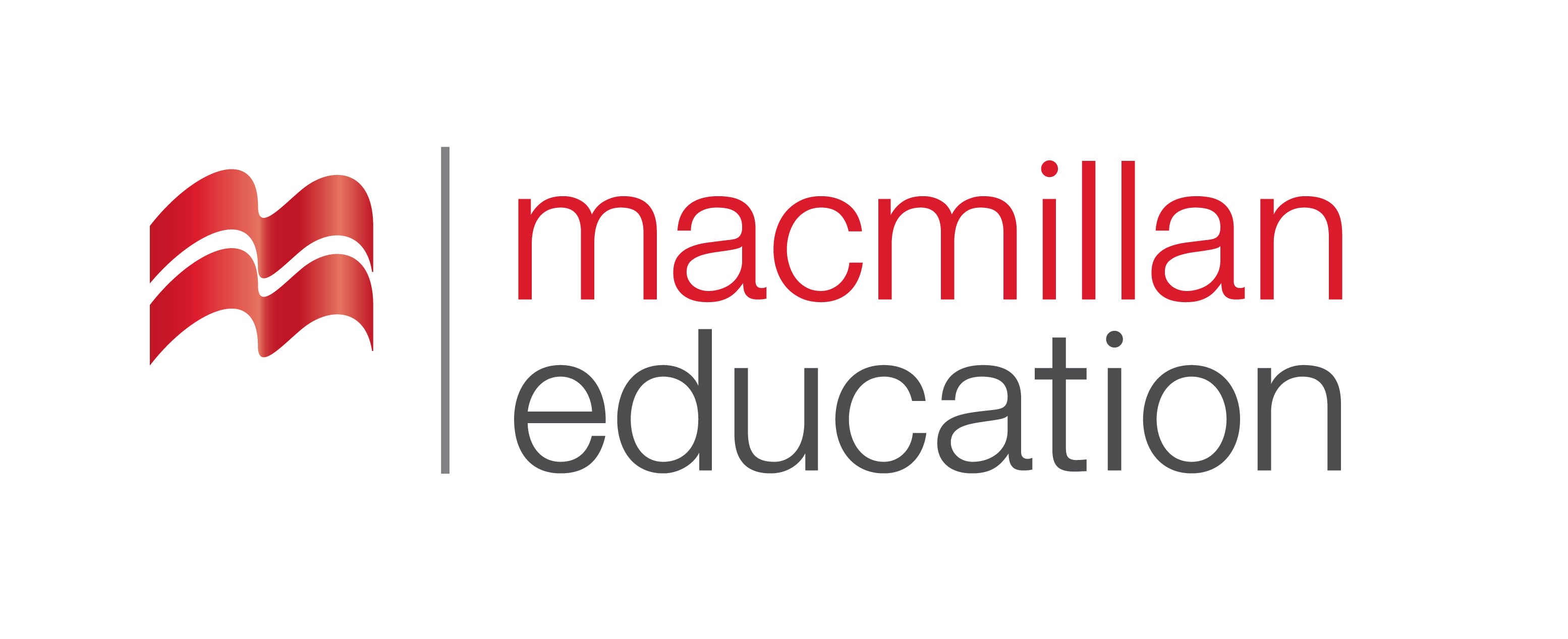 Defining Relative Clauses
Defining relative clauses tell us which one of a group of things/people we are talking about. The sentence doesn’t usually make complete sense without the relative clause.
Grammar
გრამატიკა
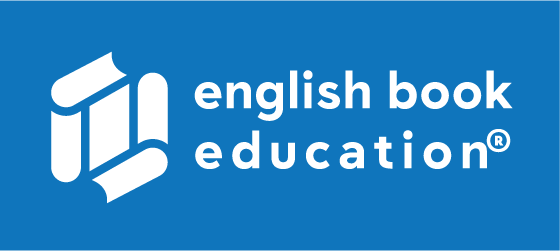 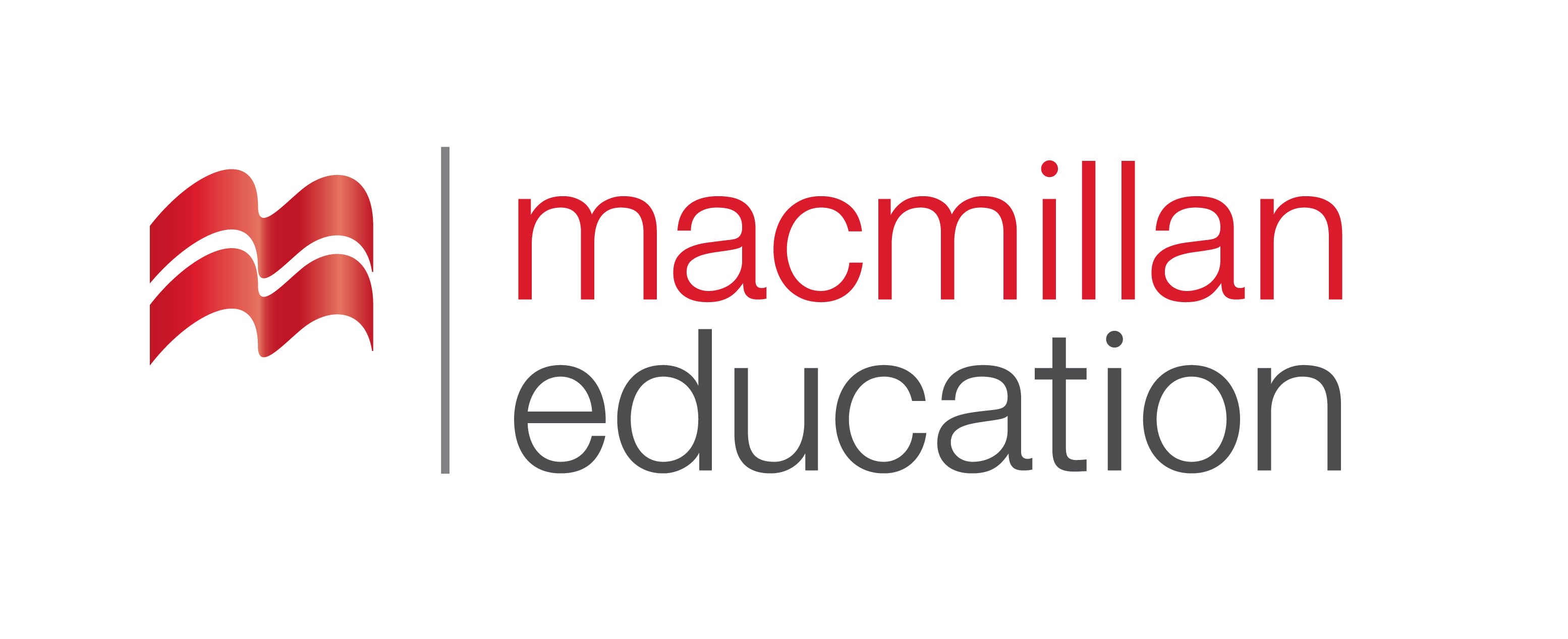 Defining relative clauses are not separated from the rest of the sentence by commas.
      This is the DVD which I told you about the other day.
We can also use that to introduce the relative clause.
      This is the DVD that I told you about the other day.
We can often leave out the word which introduced the relative clause when it is the object of the clause.
      This is the DVD I told you about the other day.
Notice that we do not need a preposition when we use where or when.
     The theatre where I first acted is somewhere around here.
     The theatre where I first acted in is somewhere here.
Grammar Activity
გრამატიკის დავალება
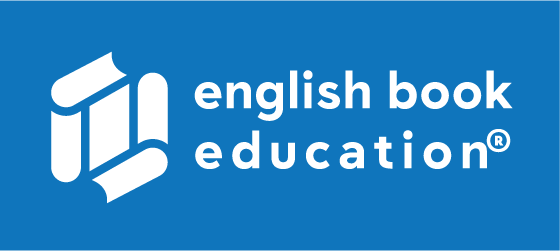 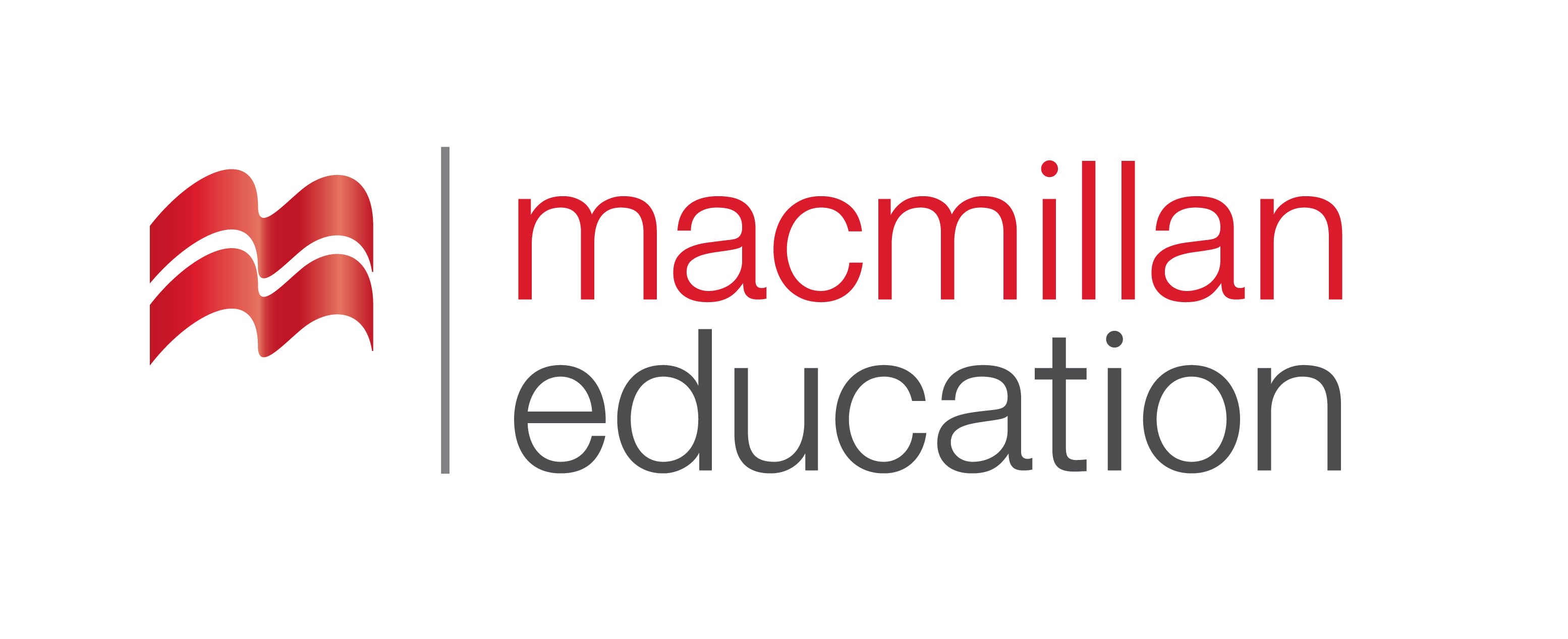 Here’s a photo of the hotel where we stayed in when we were in Beijing. 

Here’s a photo of the hotel where we stayed when we were in Beijing.
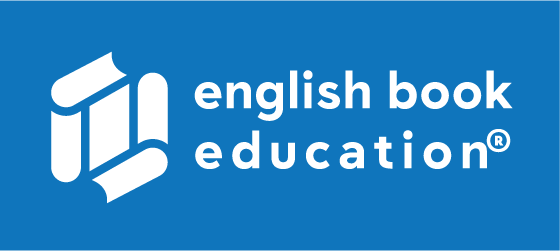 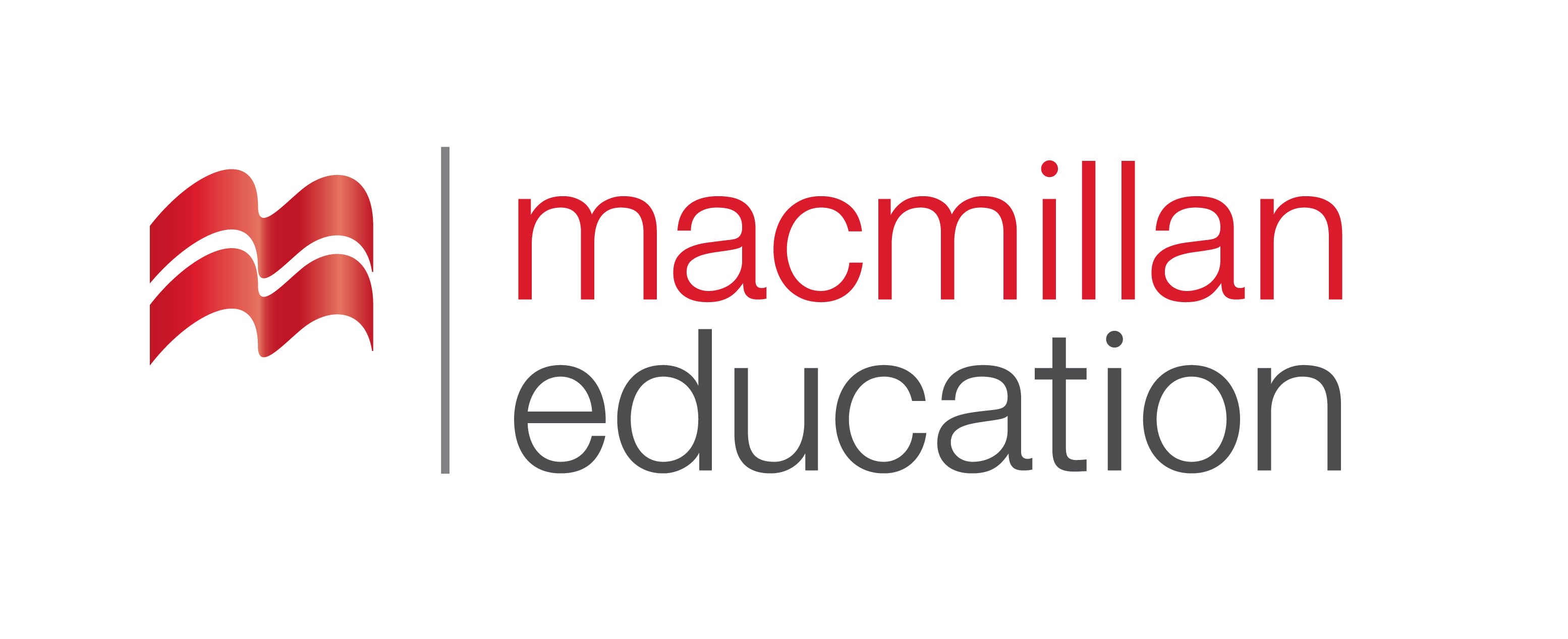 Grammar Activity
გრამატიკის დავალება
He is a person for who very few people feel much sympathy.

He is a person for whom very few people feel much sympathy.
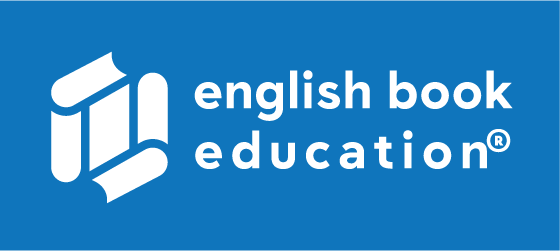 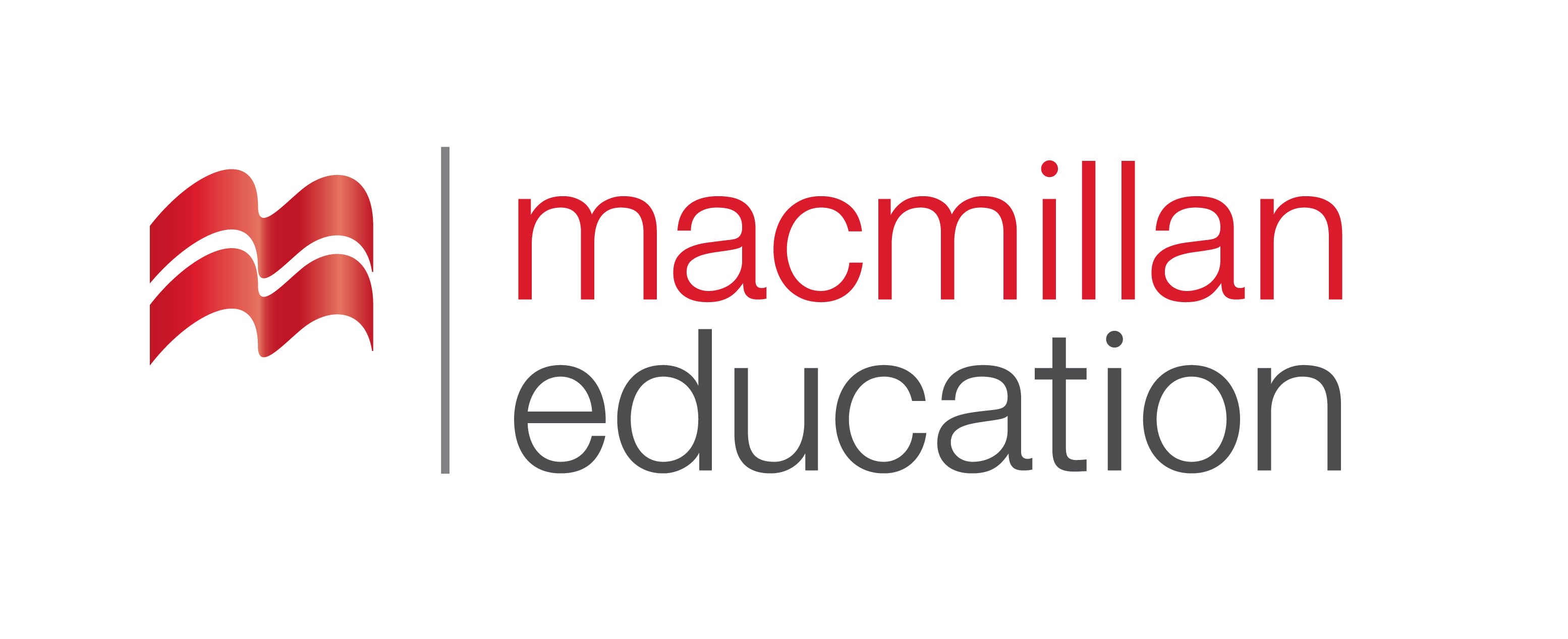 Grammar Activity
გრამატიკის დავალება
This is the first occasion on which the leaders of these two countries have met. 

This is the first occasion where the leaders of these two countries have met.
Vocabulary
Summary                     
გაკვეთილის შეჯამება
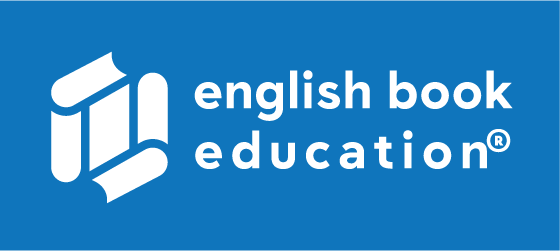 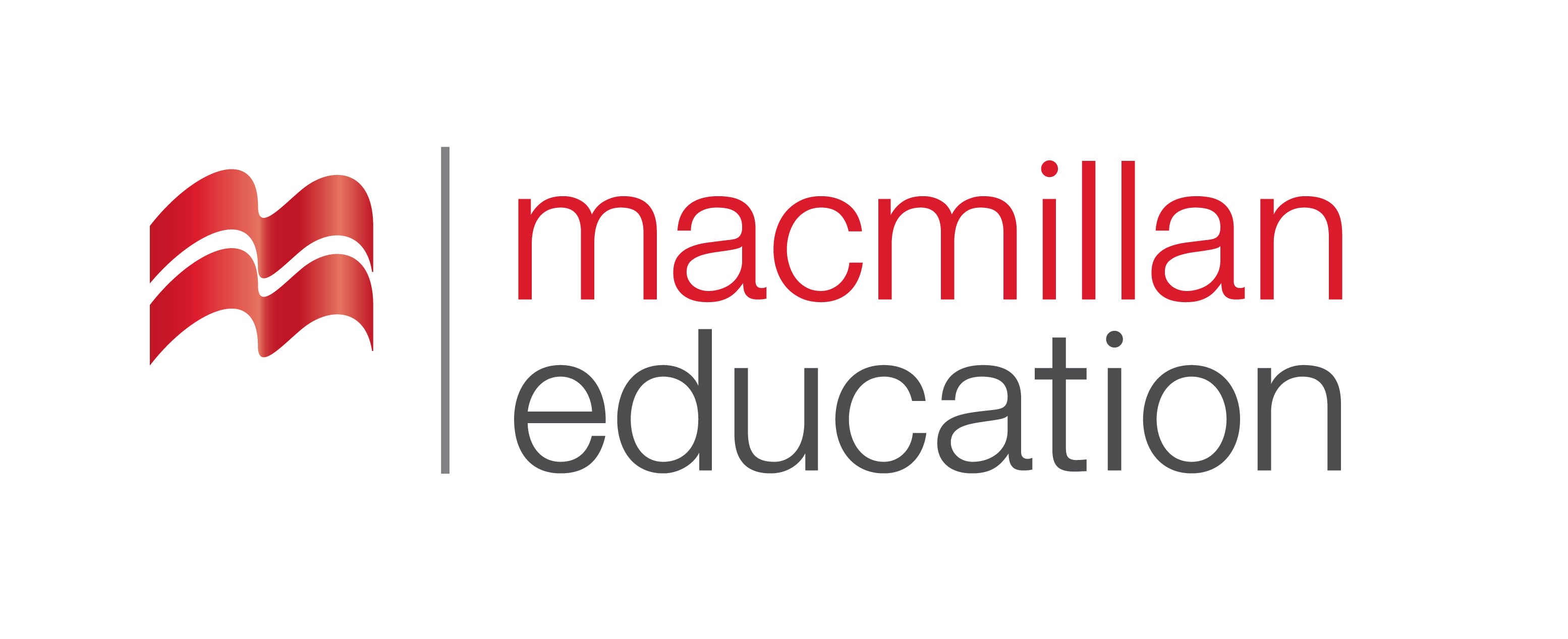 Reading
Grammar: Defining Relative Clauses
Engineering
ინჟინერია
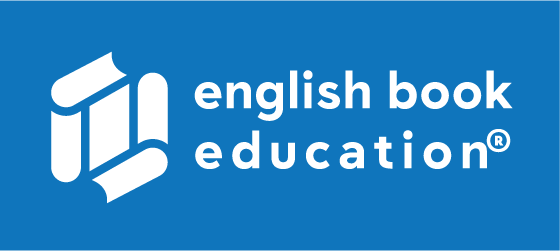 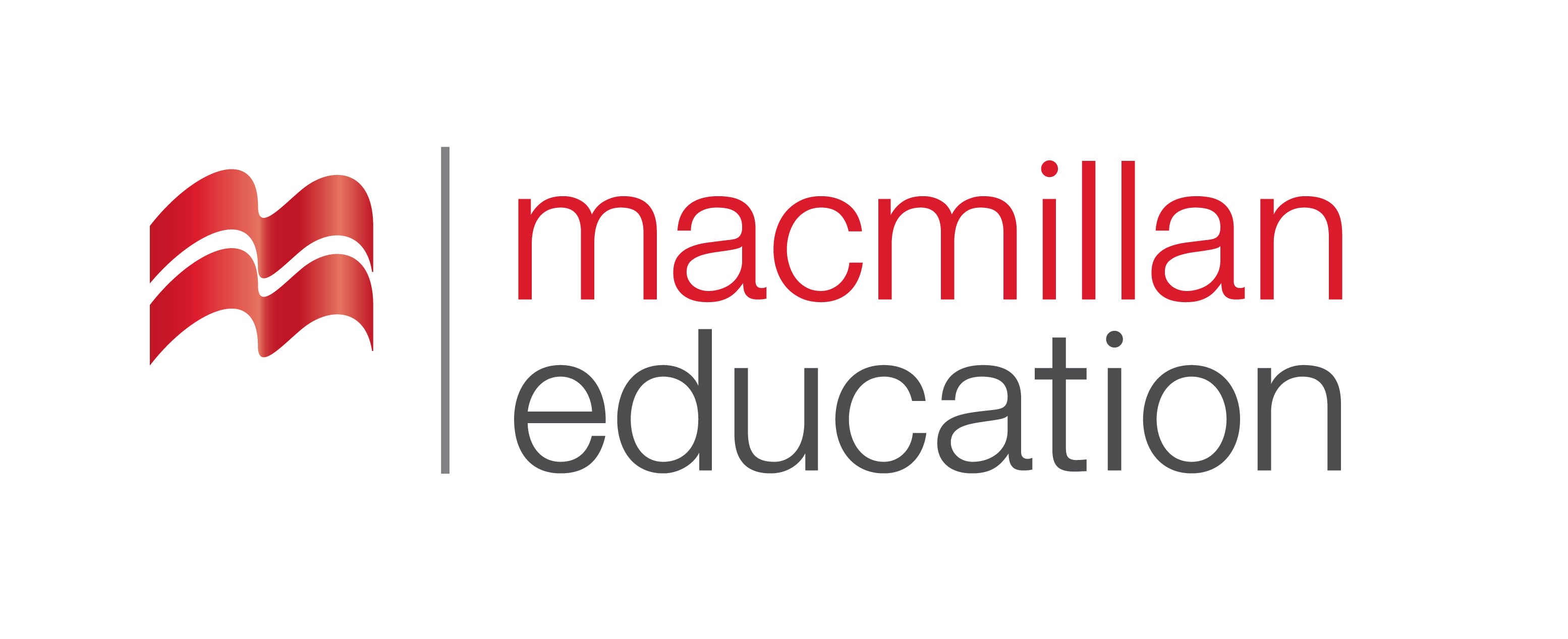 Homework 
საშინაო დავალება
Write a paragraph describing the most fascinating building in your town.
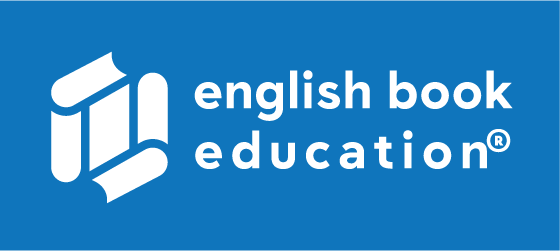 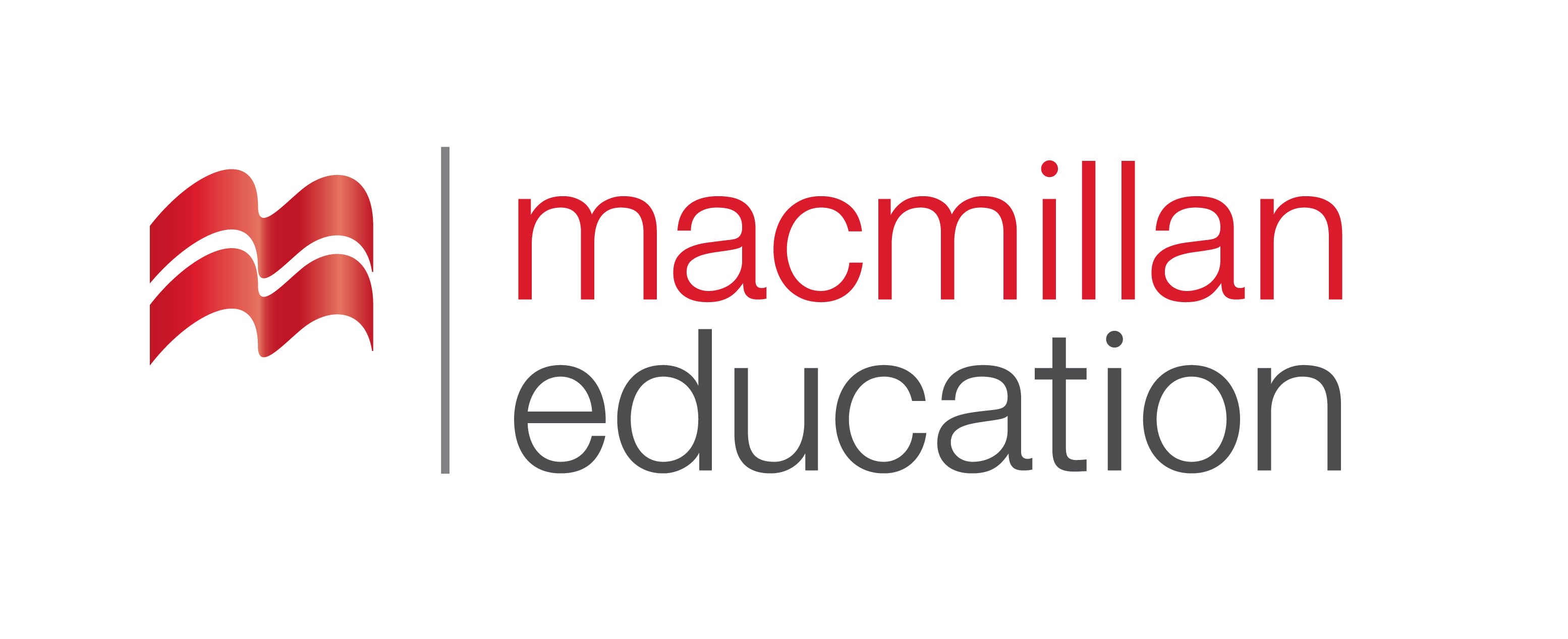 Homework 
საშინაო დავალება
The CN Tower is a telecommunications tower in Toronto, Ontario, Canada. It is 553.33 metres tall and it is the tallest free-standing structure (meaning it cannot have wires to keep it standing) in Canada, North America, and the Western Hemisphere. It is not the tallest building as there are no floors for people to work or live in. That title goes to One World Trade Center in New York City, New York, United States, which is a bit shorter at 541 metres tall. It is not the tallest structure of any kind in the Americas either, as the KVLY-TV mast in North Dakota, also in the United States, is taller at 629 metres, but that needs wires to keep it upright. Today, the CN Tower is an important icon of Toronto and has more than two million tourists and visitors every year.